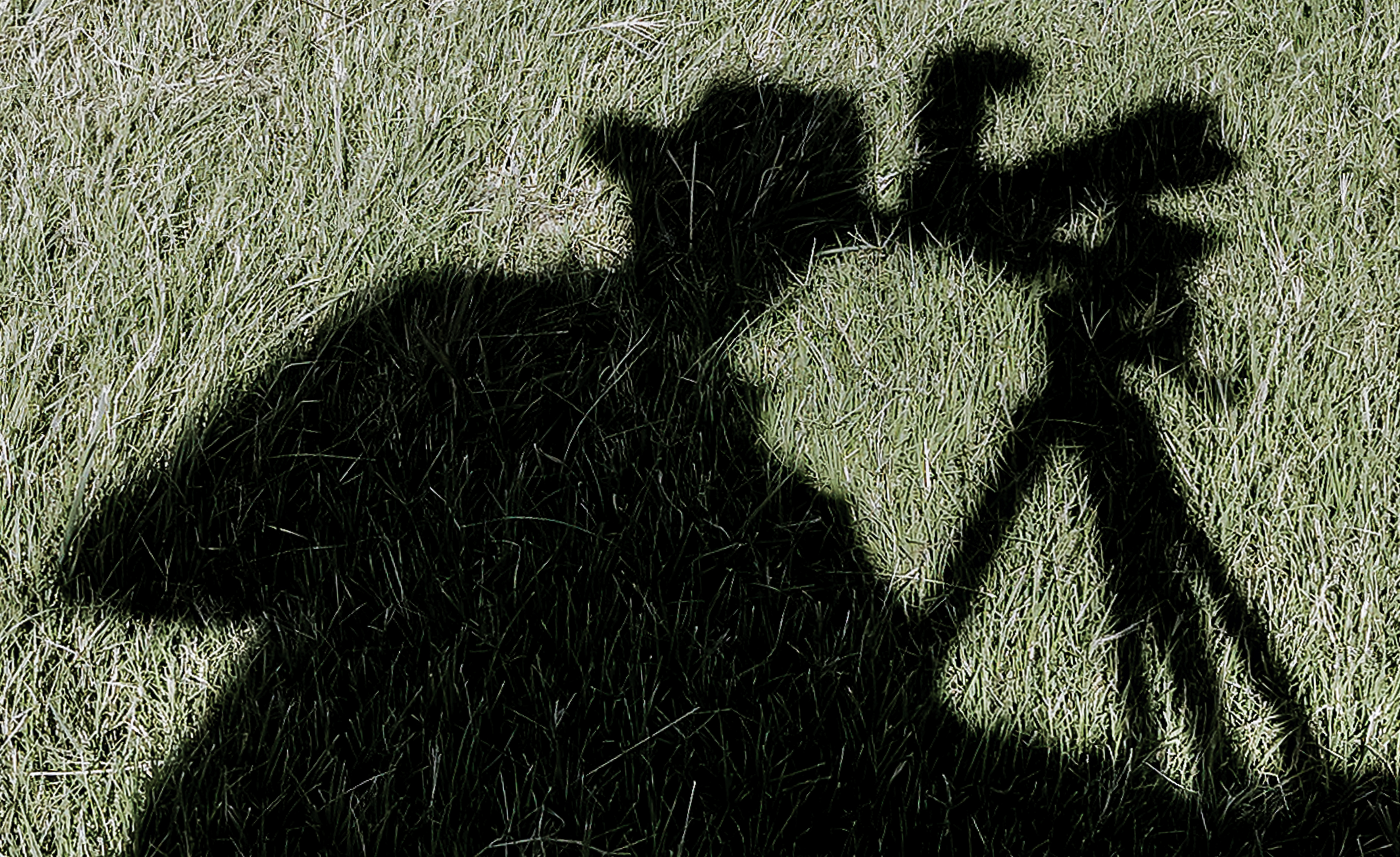 Workflow 
Process
Cliff McKenzie
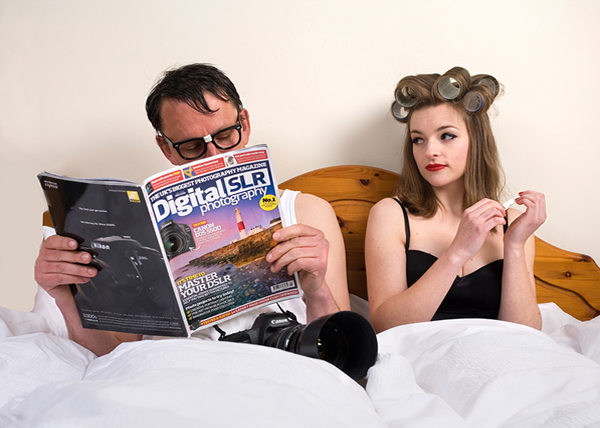 Canon
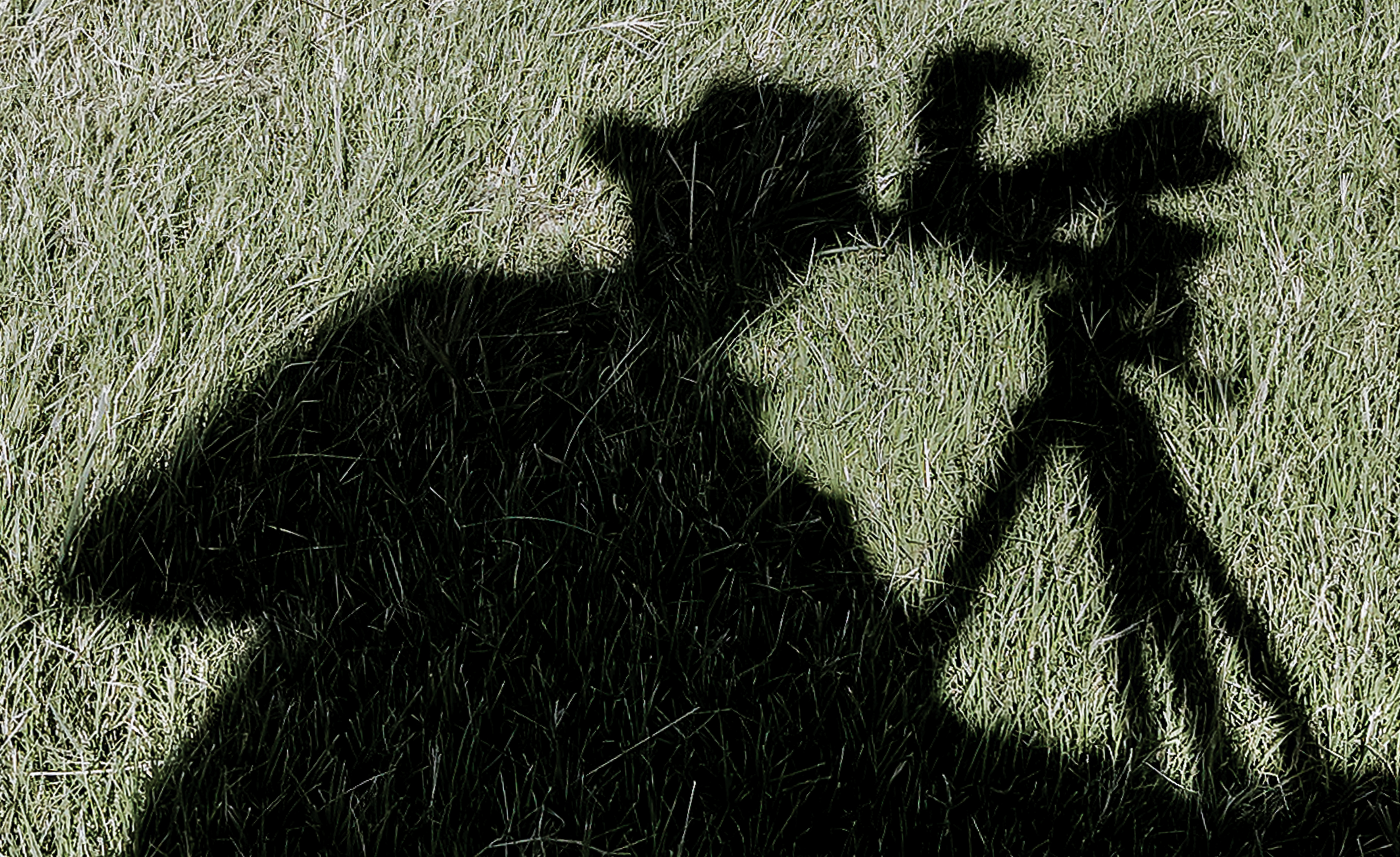 Workflow Process – Cliff McKenzie
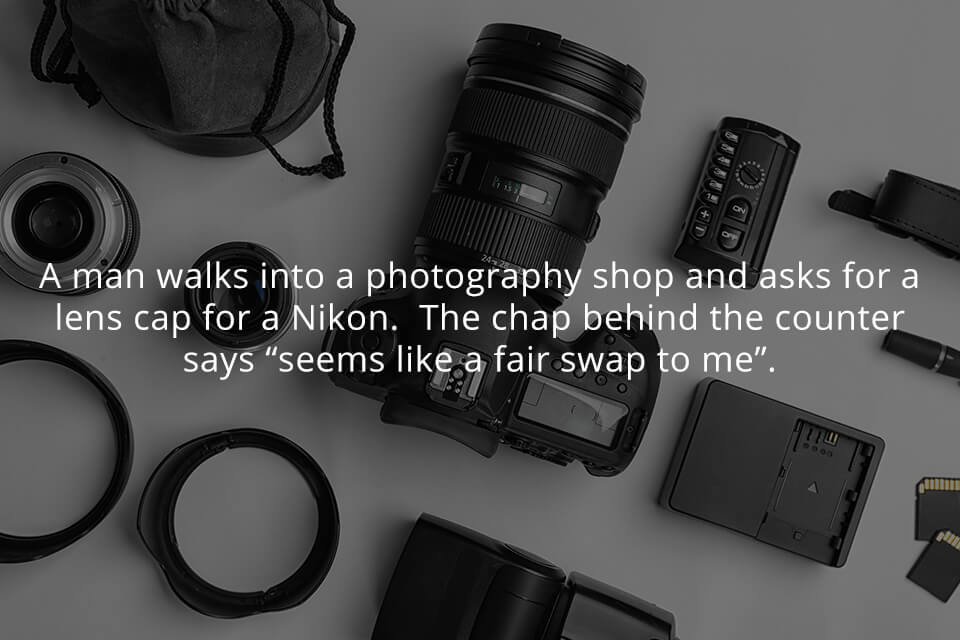 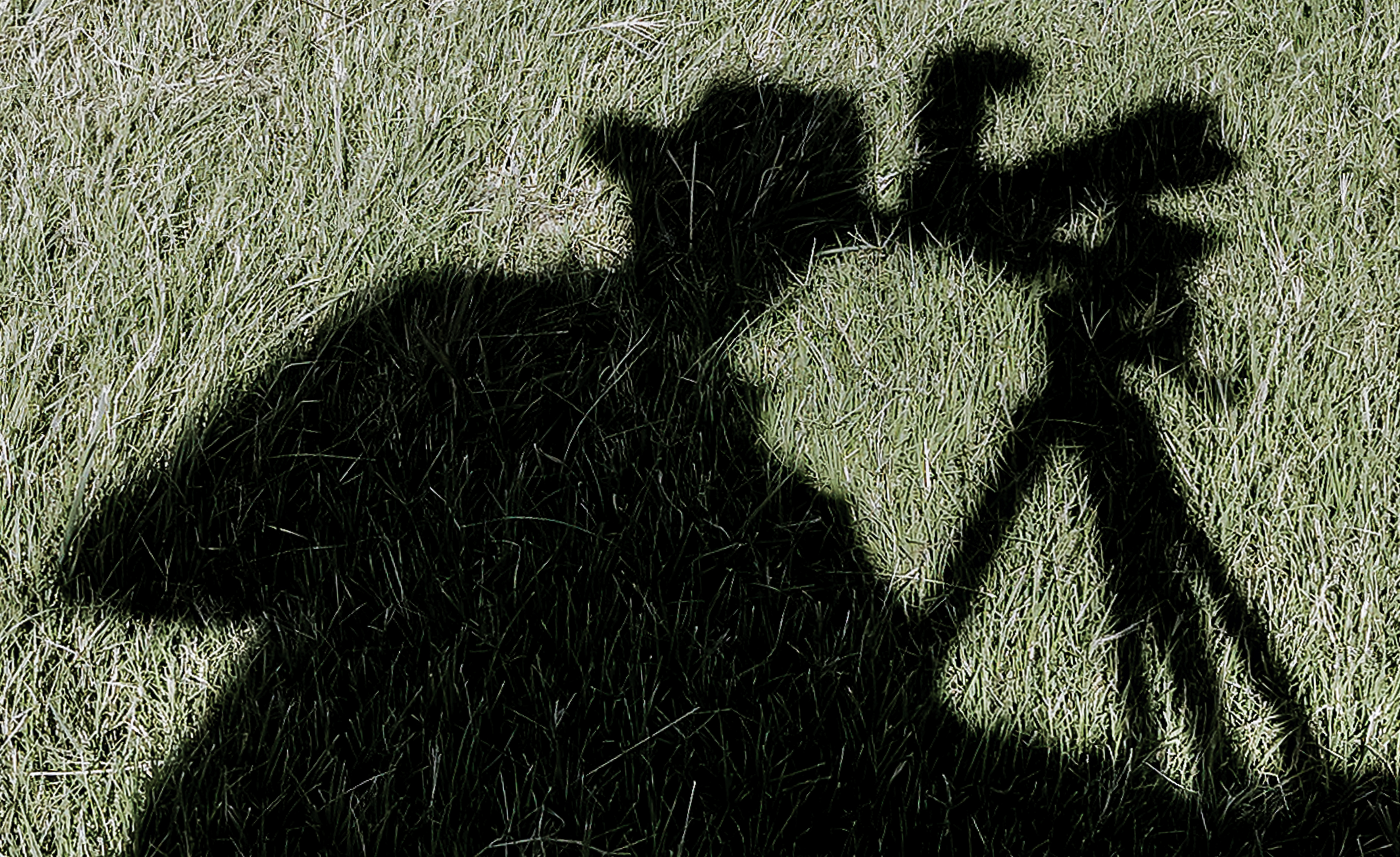 Workflow Process – Cliff McKenzie
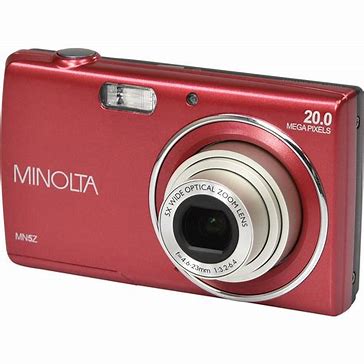 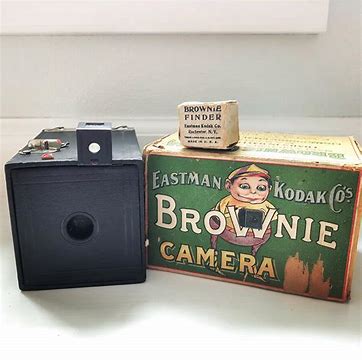 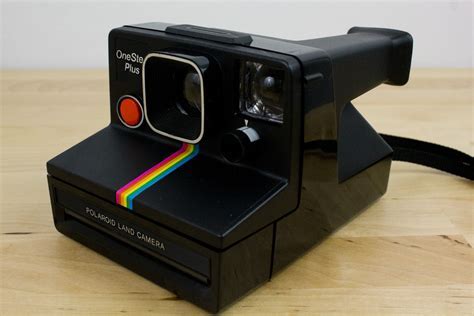 Really?
Is Everyone Now Equally Insulted?
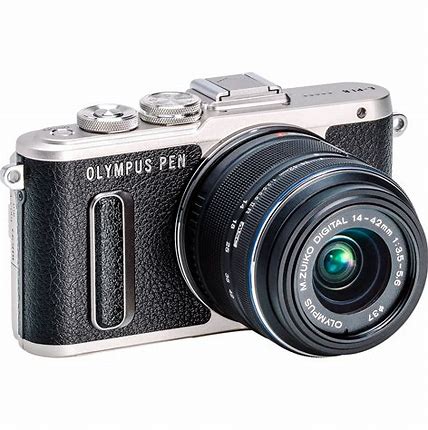 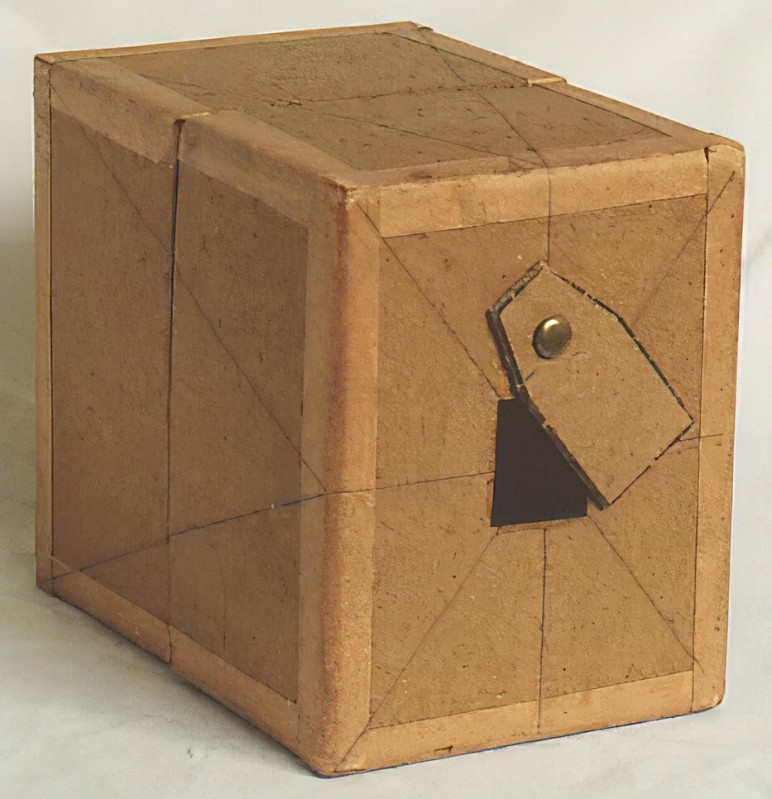 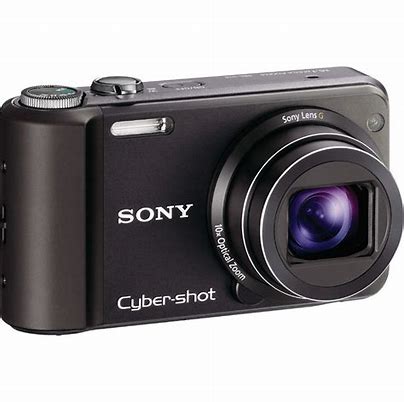 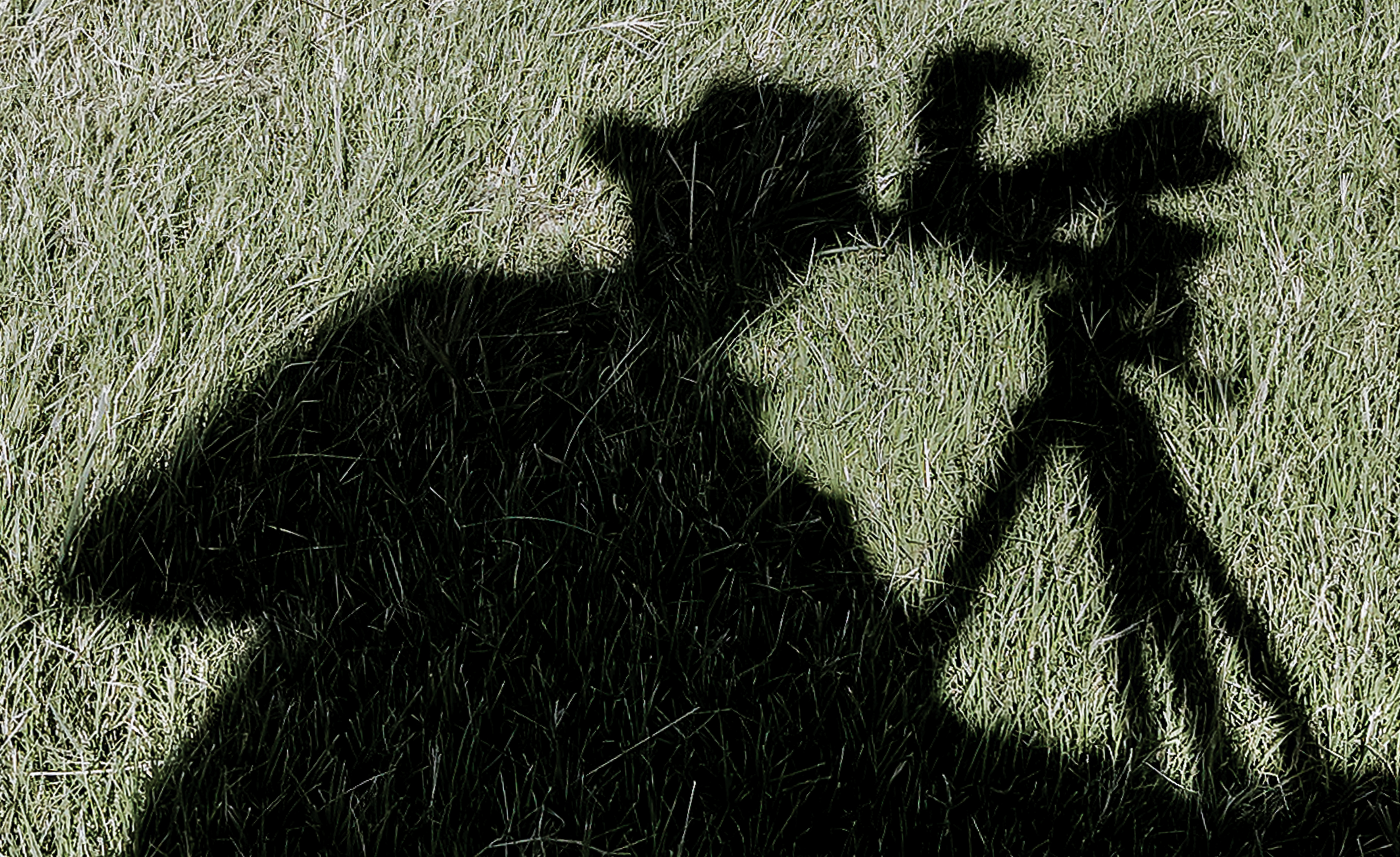 Workflow Process – Cliff McKenzie
Workflow Process
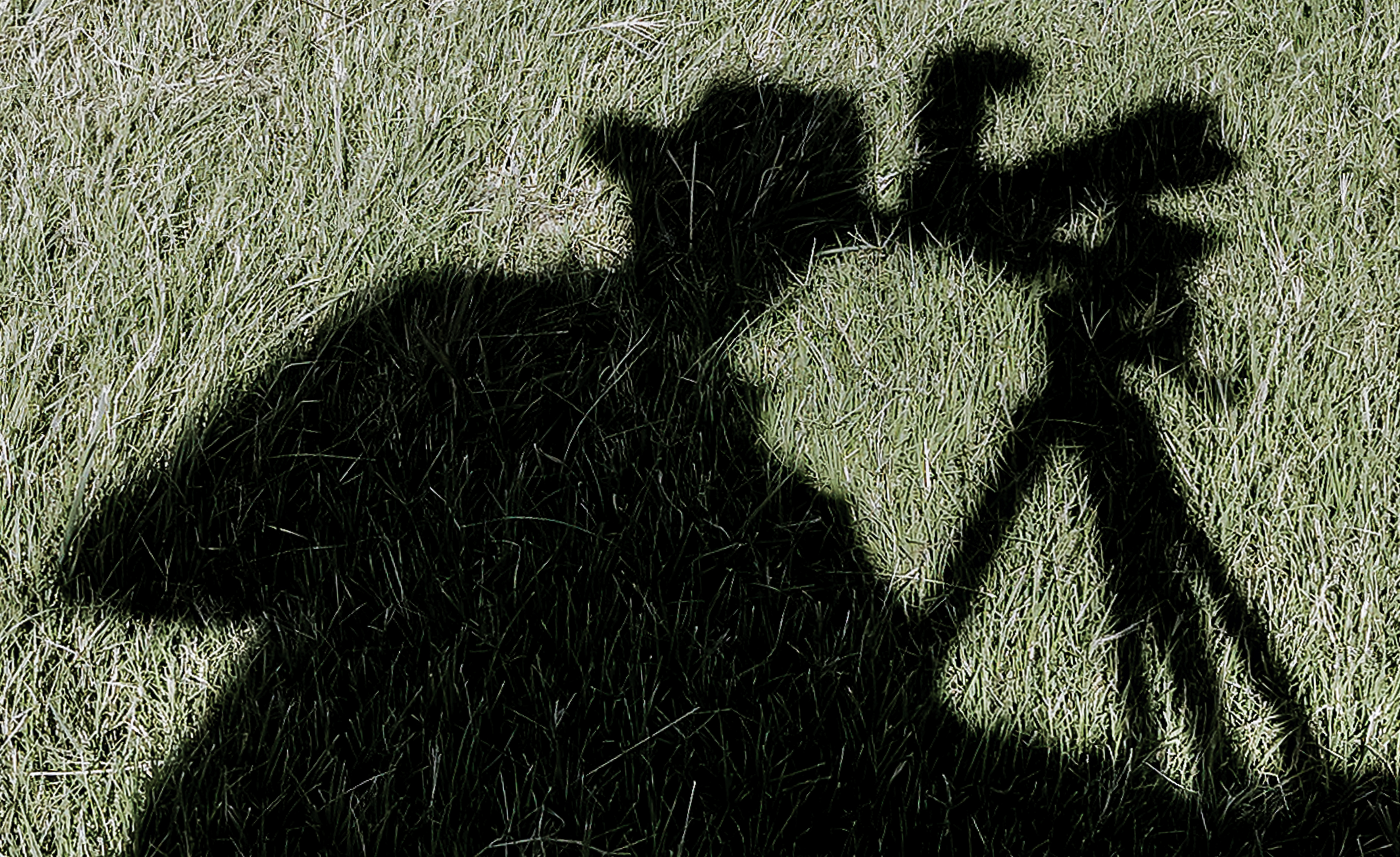 Workflow Process – Cliff McKenzie
Travel to Hawaii to Prepaid Photography Outing – One Battery
Thankfully I have a Raincoat…where is my Camera Raincoat?
Check List
Husband Lock Keys in Car During Photo Shoot
Love Photography – Left Chip in Card Reader
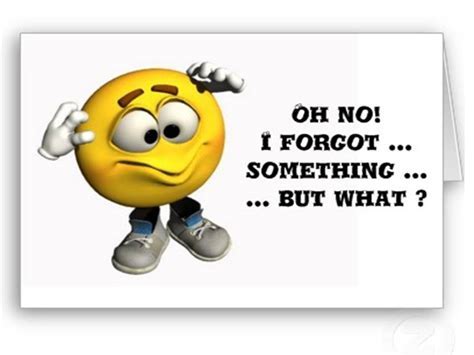 Honey, where is 
my Tripod?
Camera Battery Charged – Flash Batteries Not So Much
Have Smart Phone – 
Why Do I Need a Map?
Photography Outing Ruined – Wrong Camera Settings
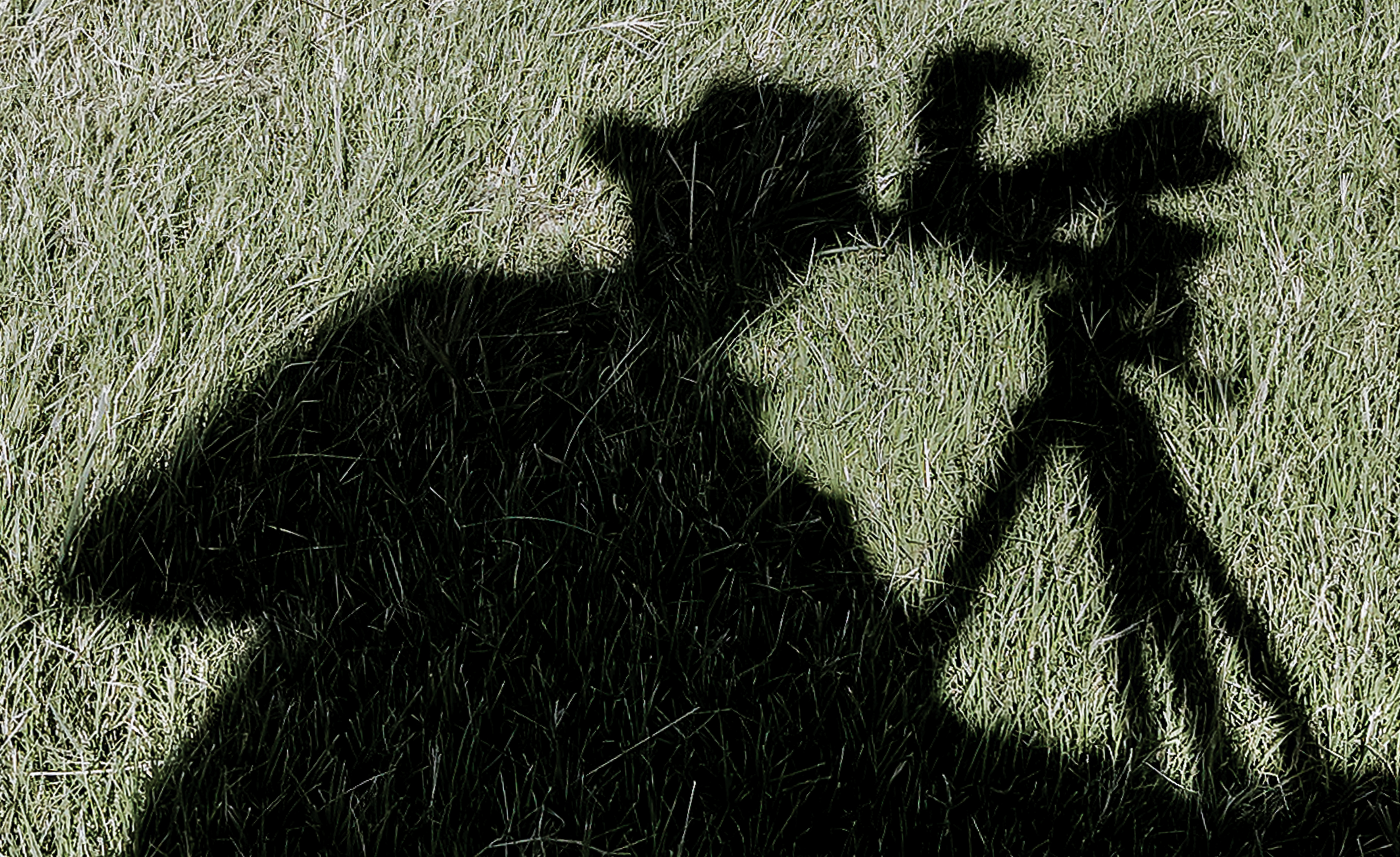 Workflow Process – Cliff McKenzie
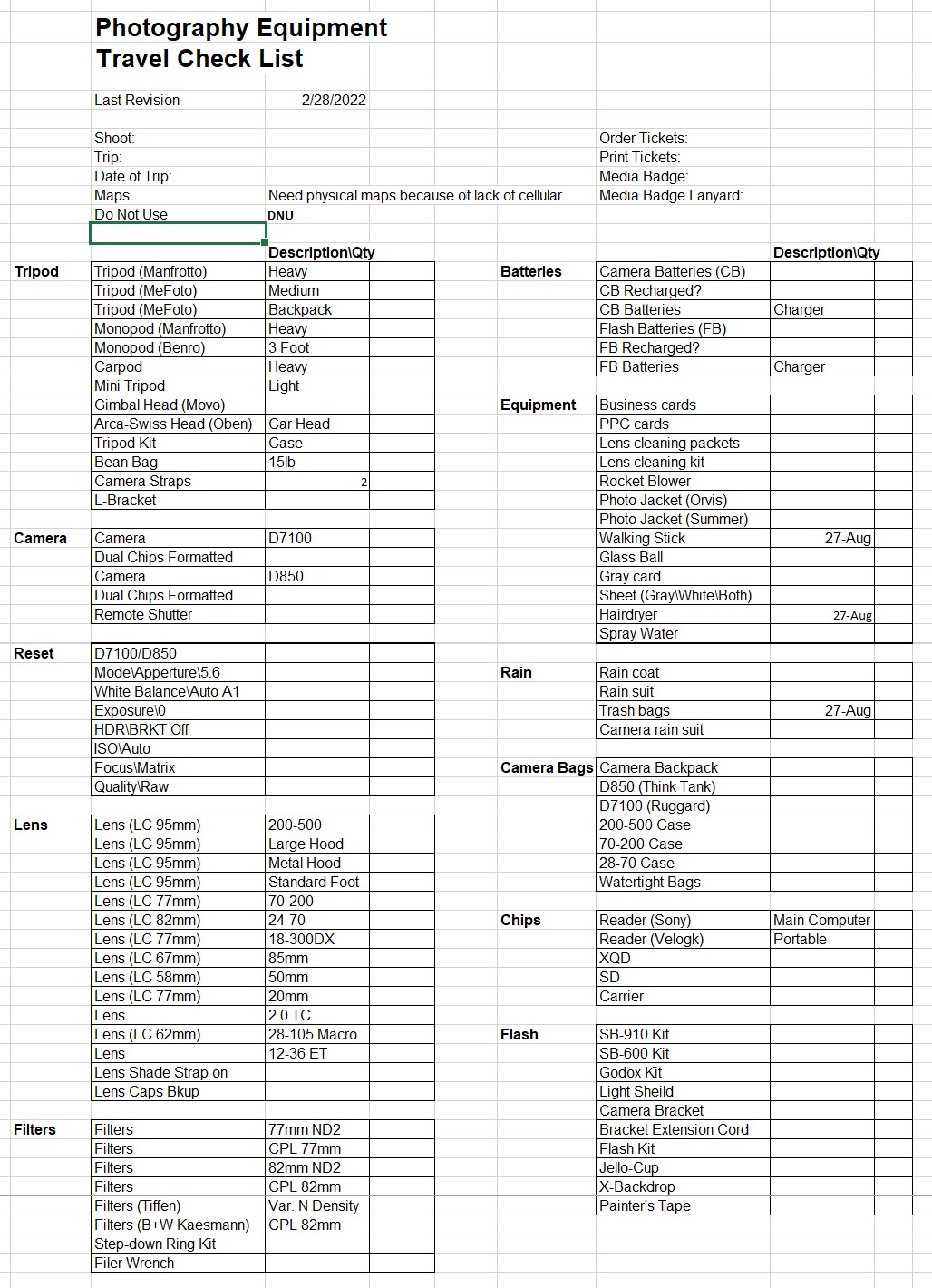 Check List
Batteries
Tripod
Vest
Format
Rain
Settings
Lens
Chips
Flash
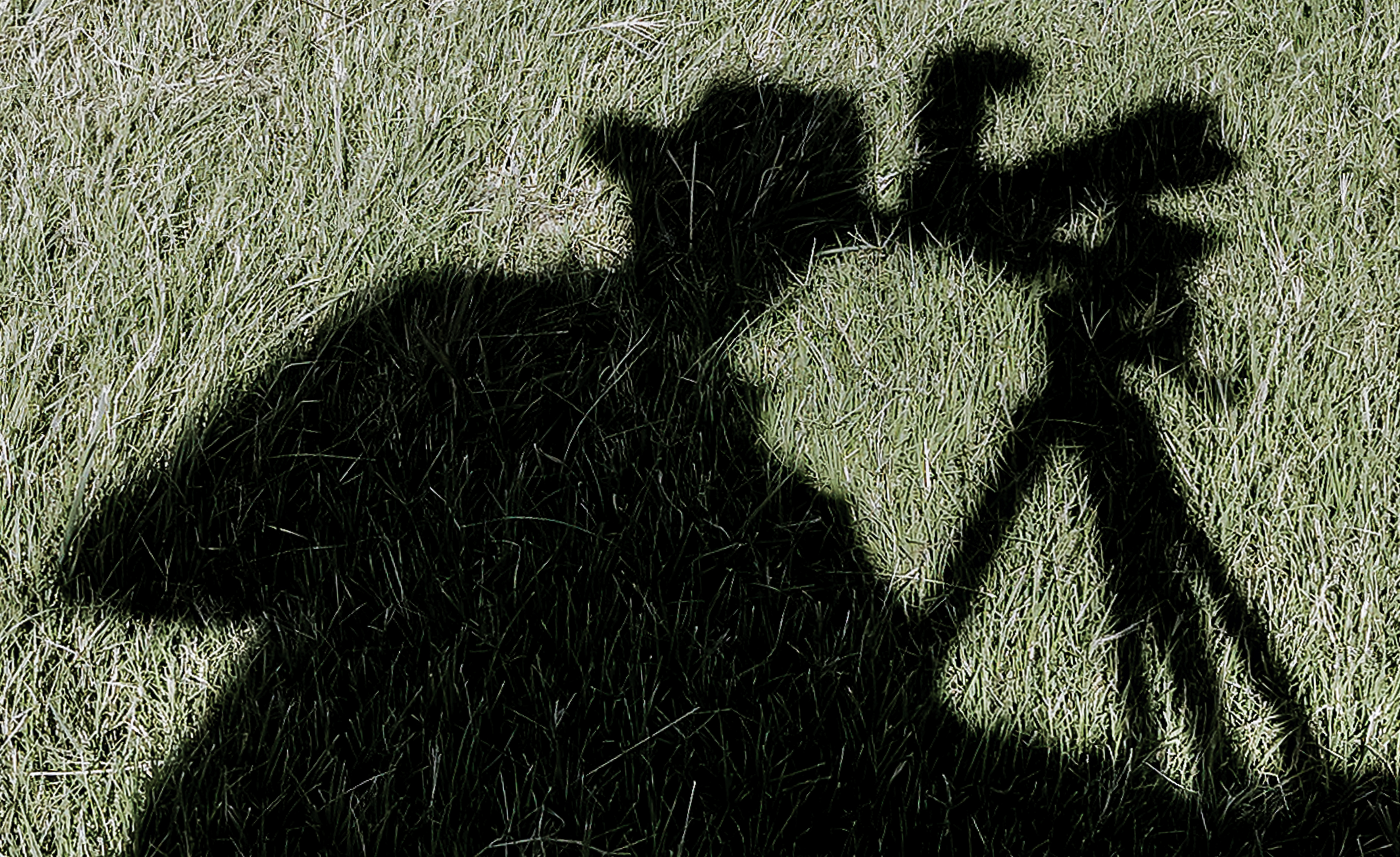 Workflow Process – Cliff McKenzie
Check List
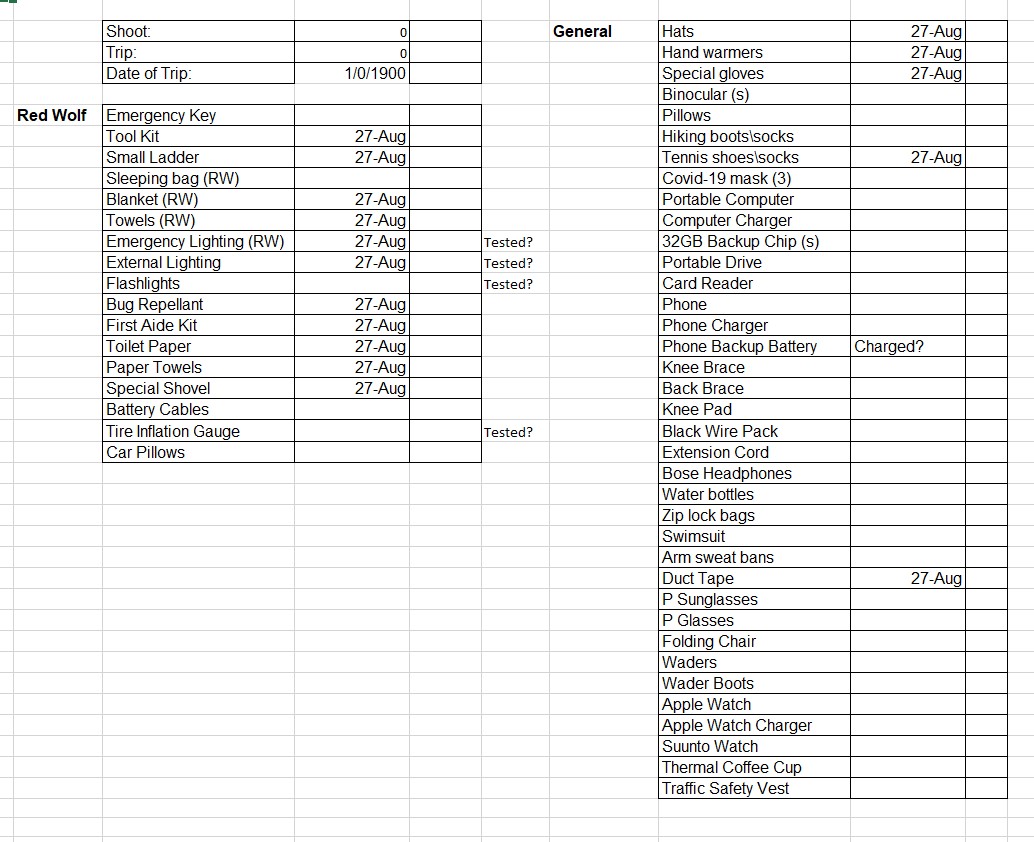 Backup
Key
Chargers
First
Aide
Duct Tape
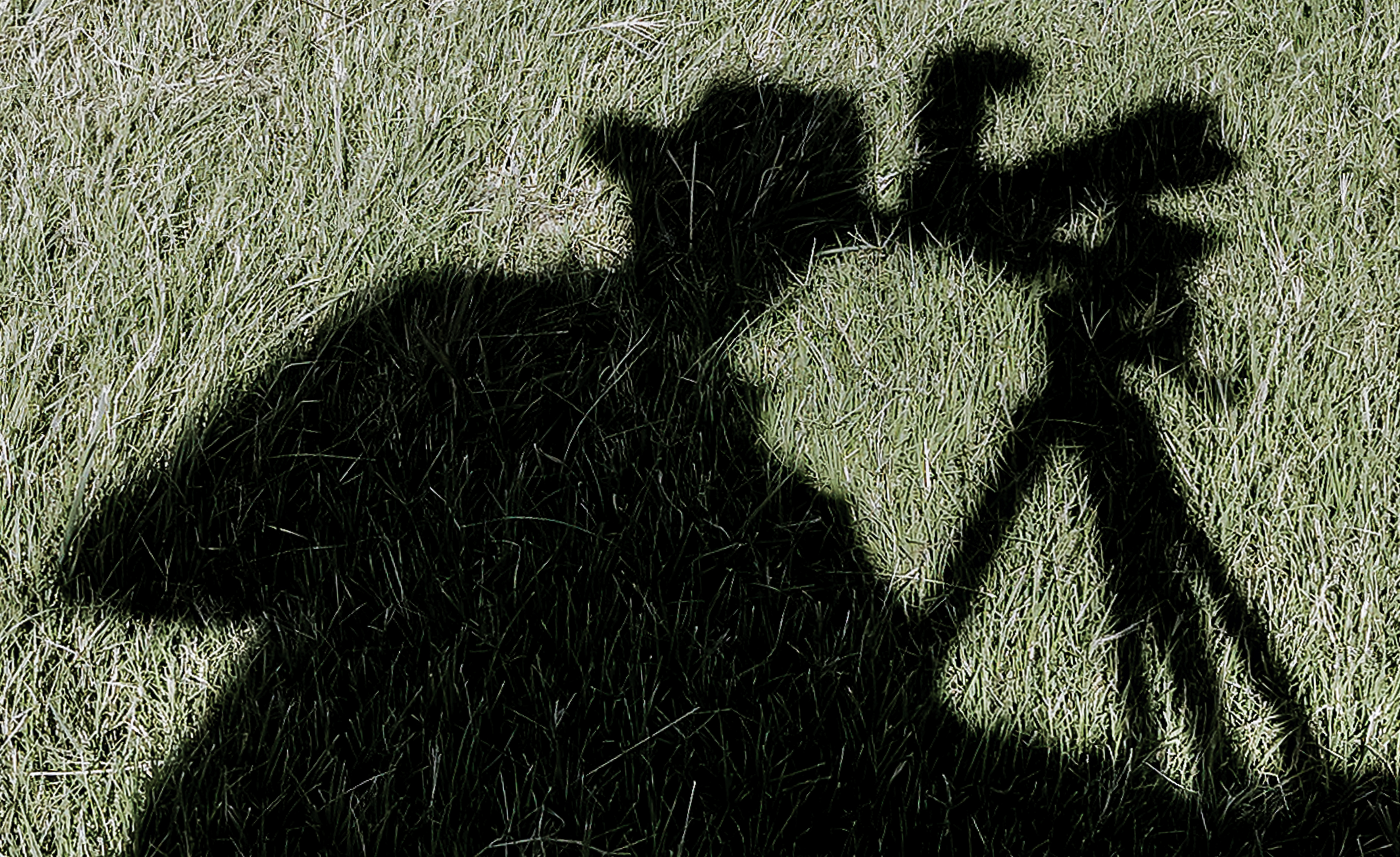 Workflow Process – Cliff McKenzie
Starts 
Here
Check List
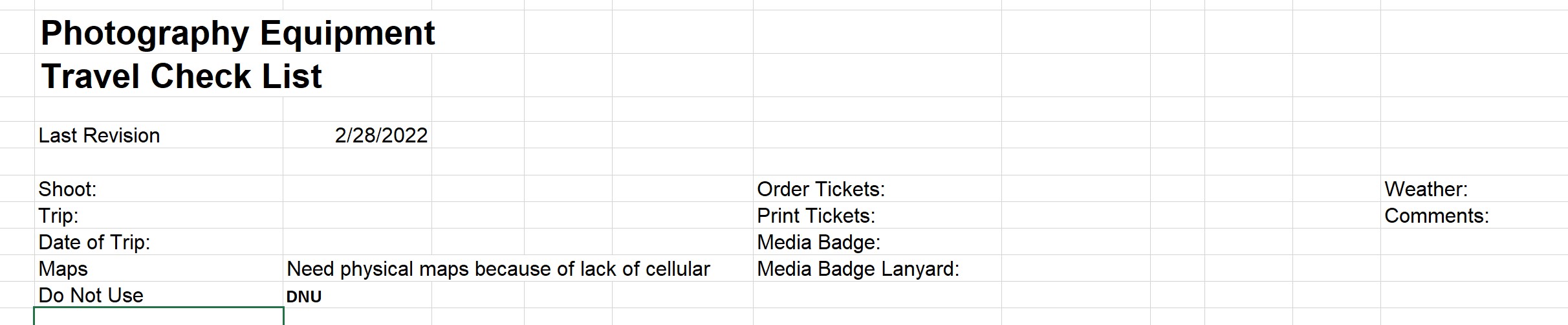 Ends 
Here
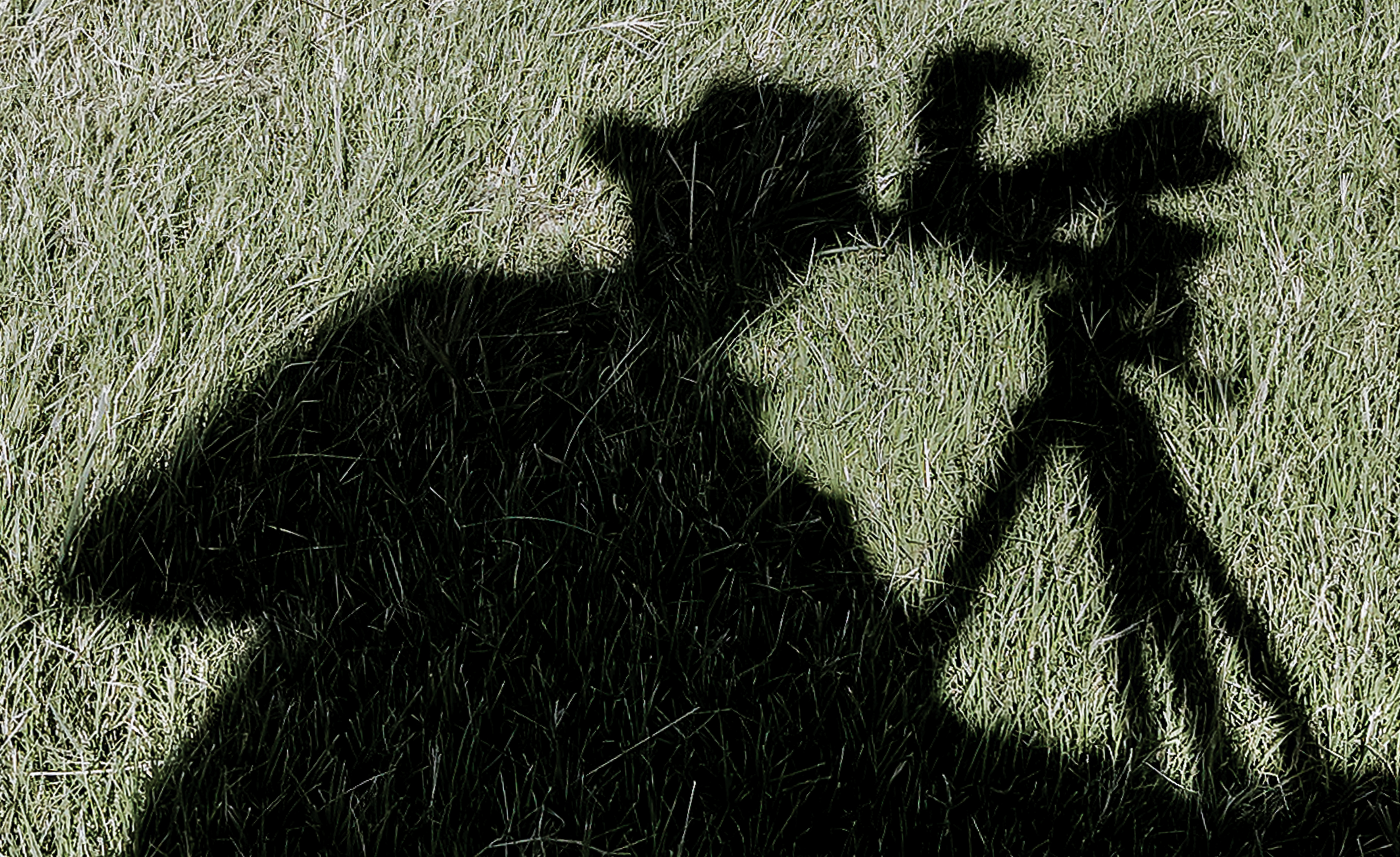 Workflow Process – Cliff McKenzie
Focus Terms
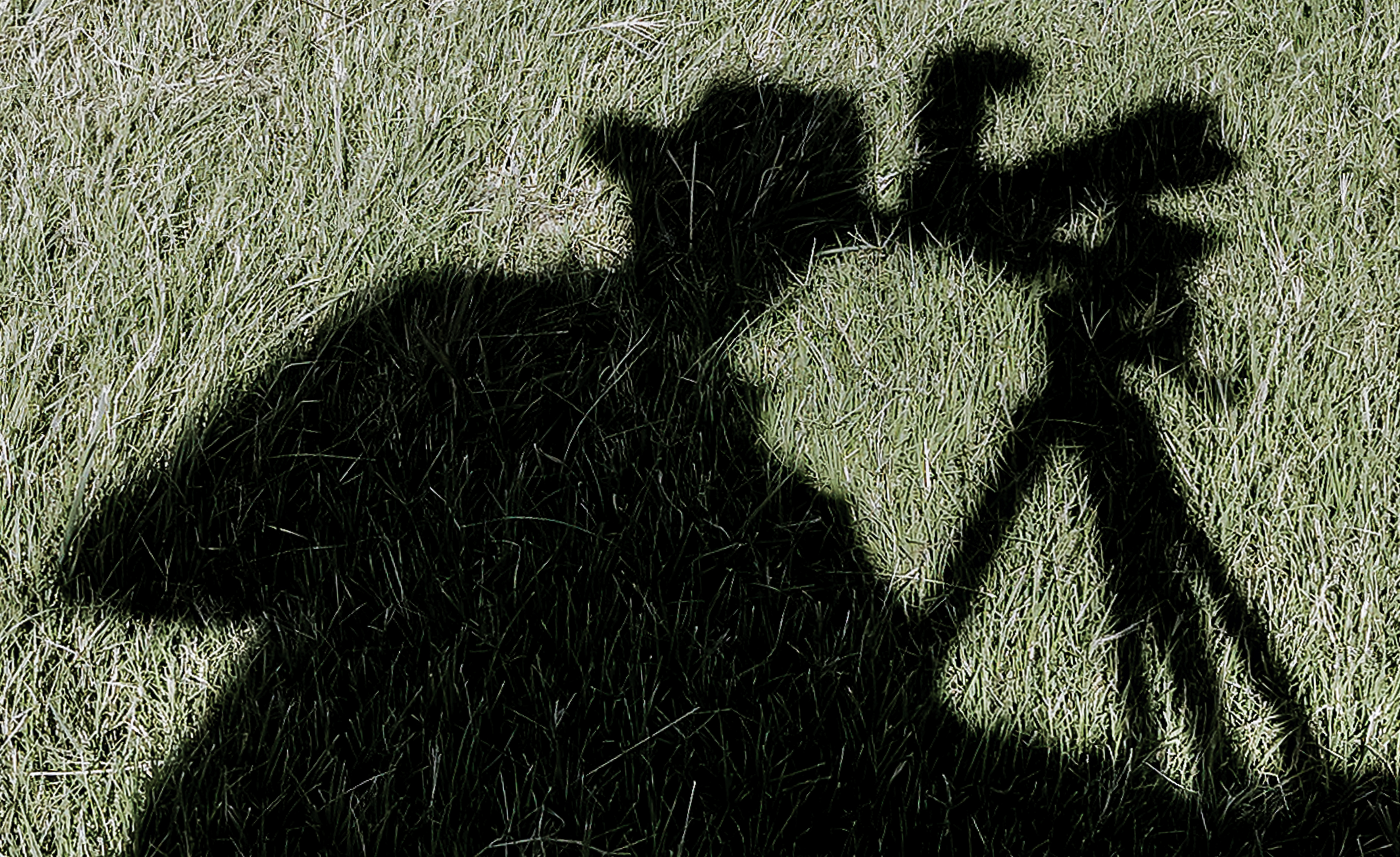 Workflow Process – Cliff McKenzie
How You Get There Is Important
Culling
Upload to Computer Via Card Reader
This is a Temporary Upload
Never Modify Data on Card
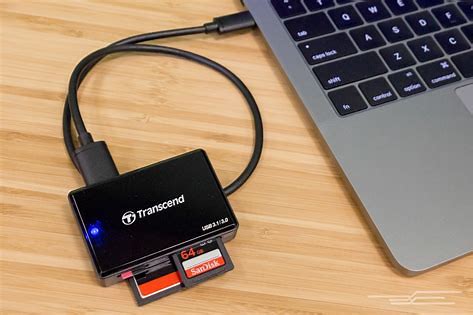 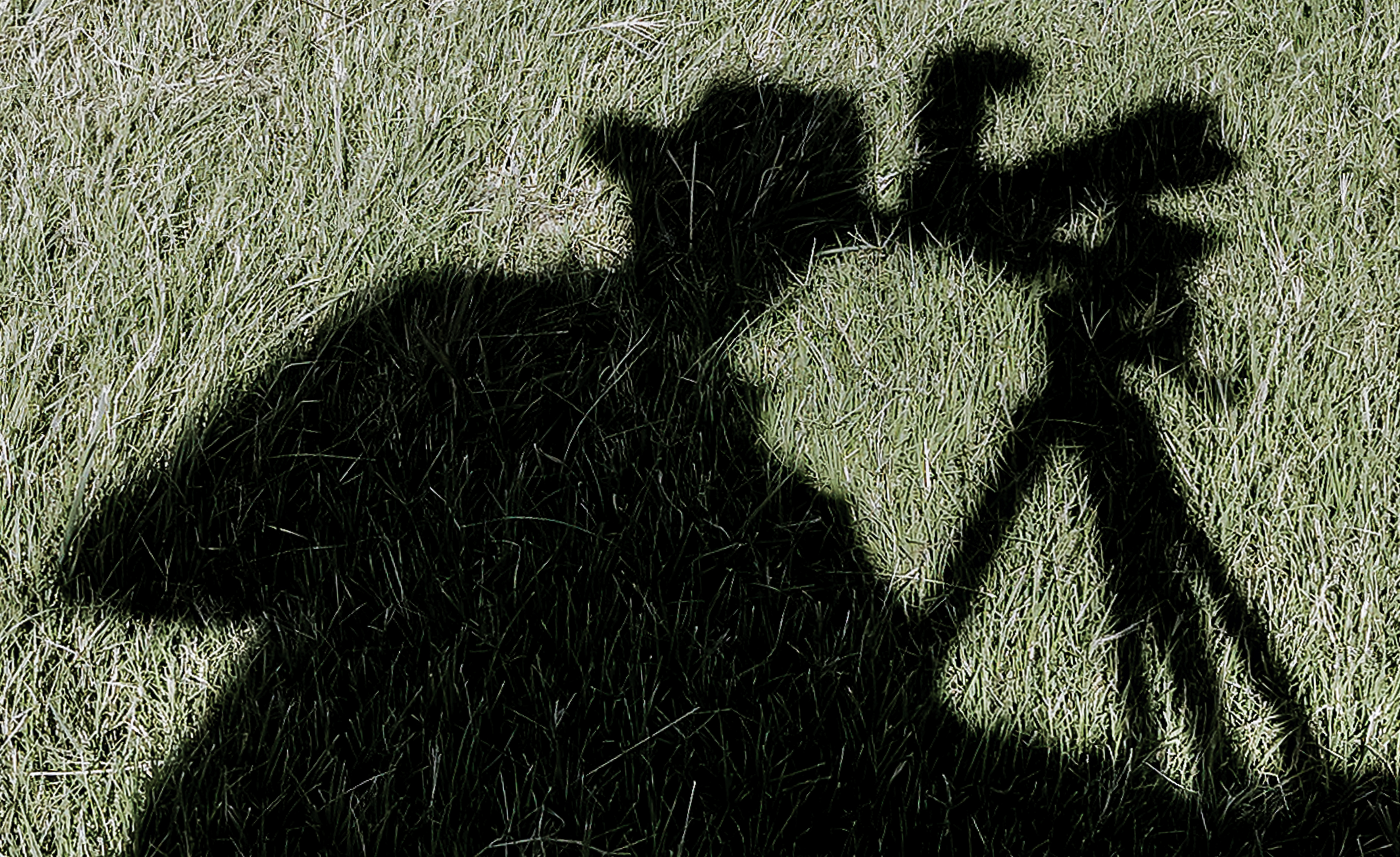 Workflow Process – Cliff McKenzie
Culling Software
Culling
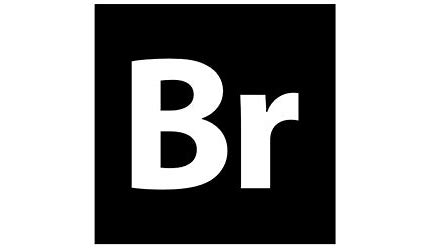 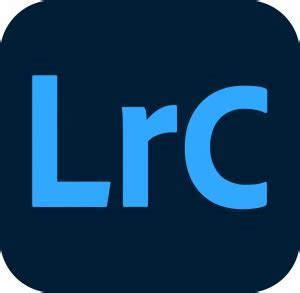 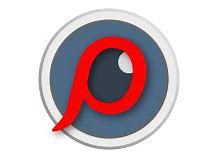 FastRawViewer
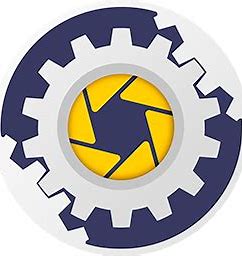 Photo Mechanic
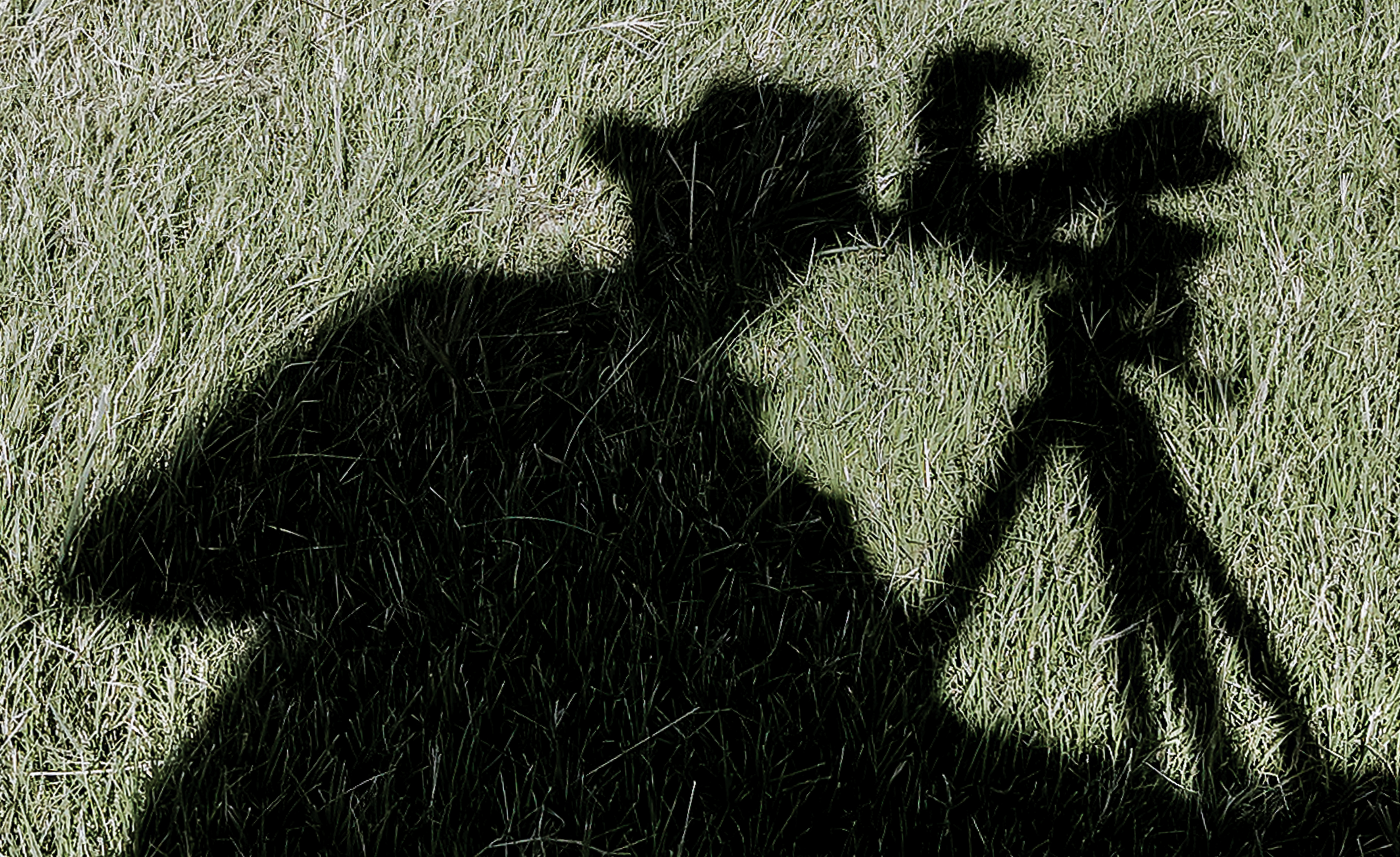 Workflow Process – Cliff McKenzie
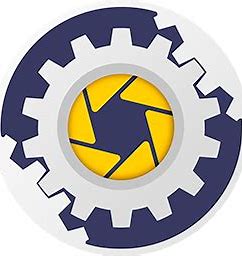 Photo Mechanic
Culling
Photo Mechanic is Fast
Uploads (ingest) Taken to New Upload Folder
Name Shoot, Folder & Images - Add Keywords 
Simple Tag\UnTag (T)
Quick Zoom – Quick Crop (2nd Screen)
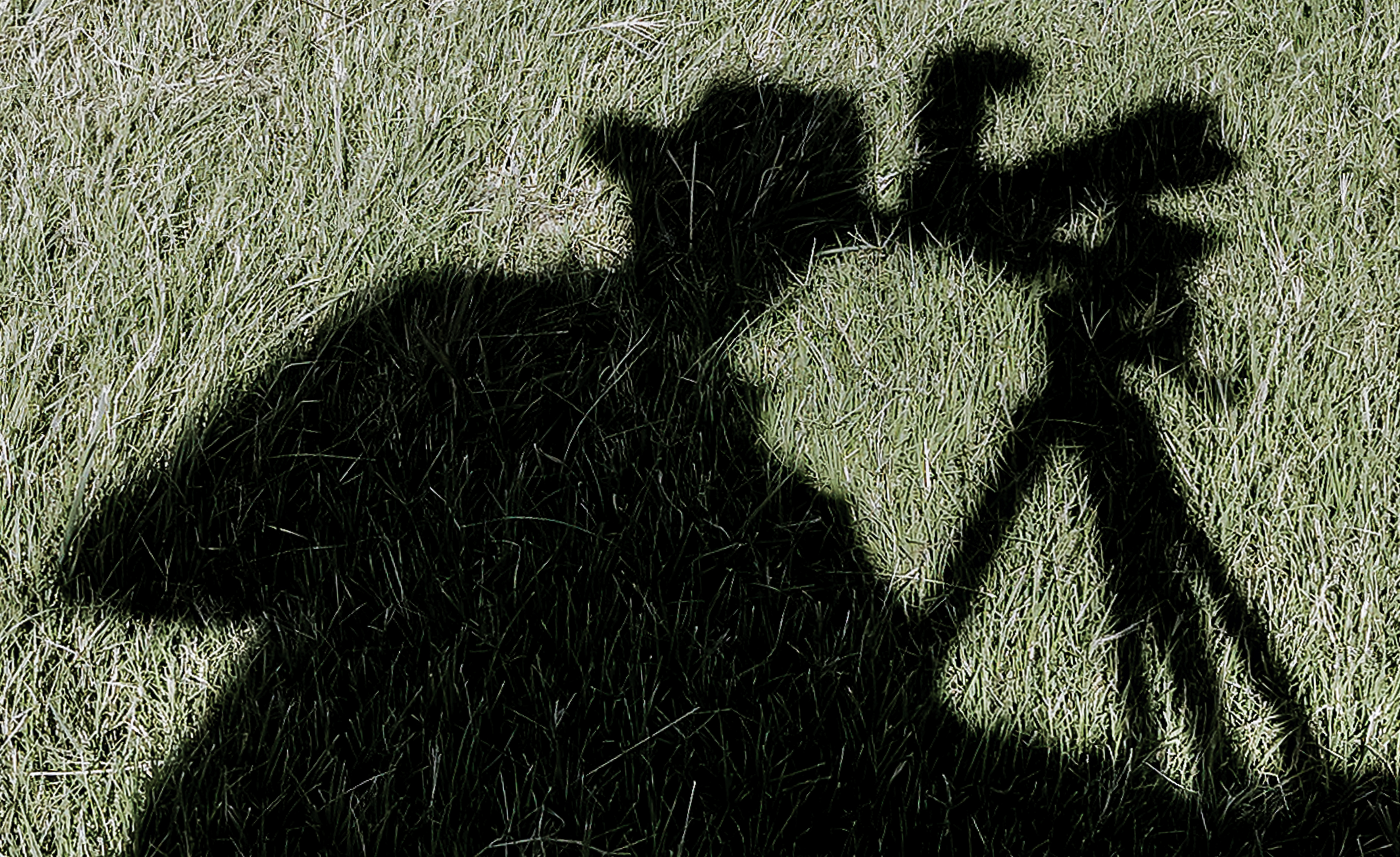 Workflow Process – Cliff McKenzie
Culling
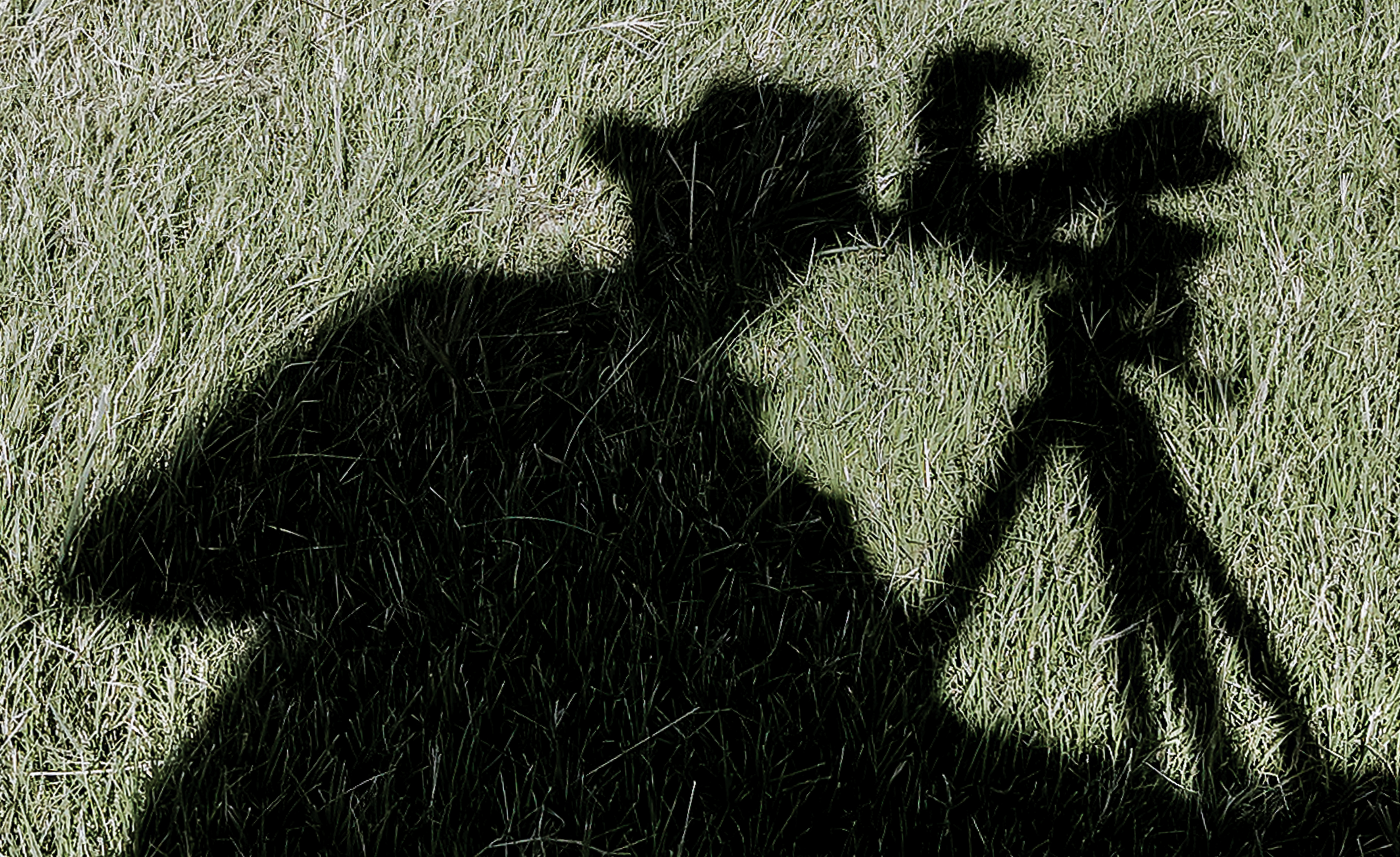 Workflow Process – Cliff McKenzie
Processing Software
Capture One
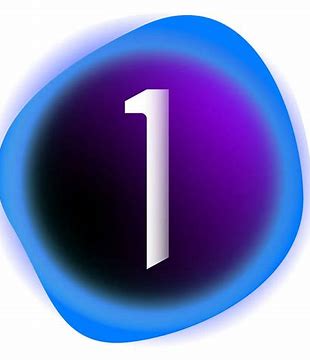 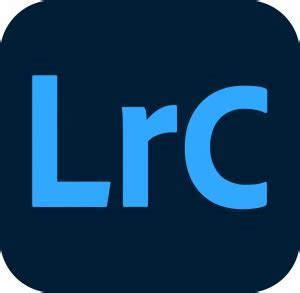 Lightroom Classic
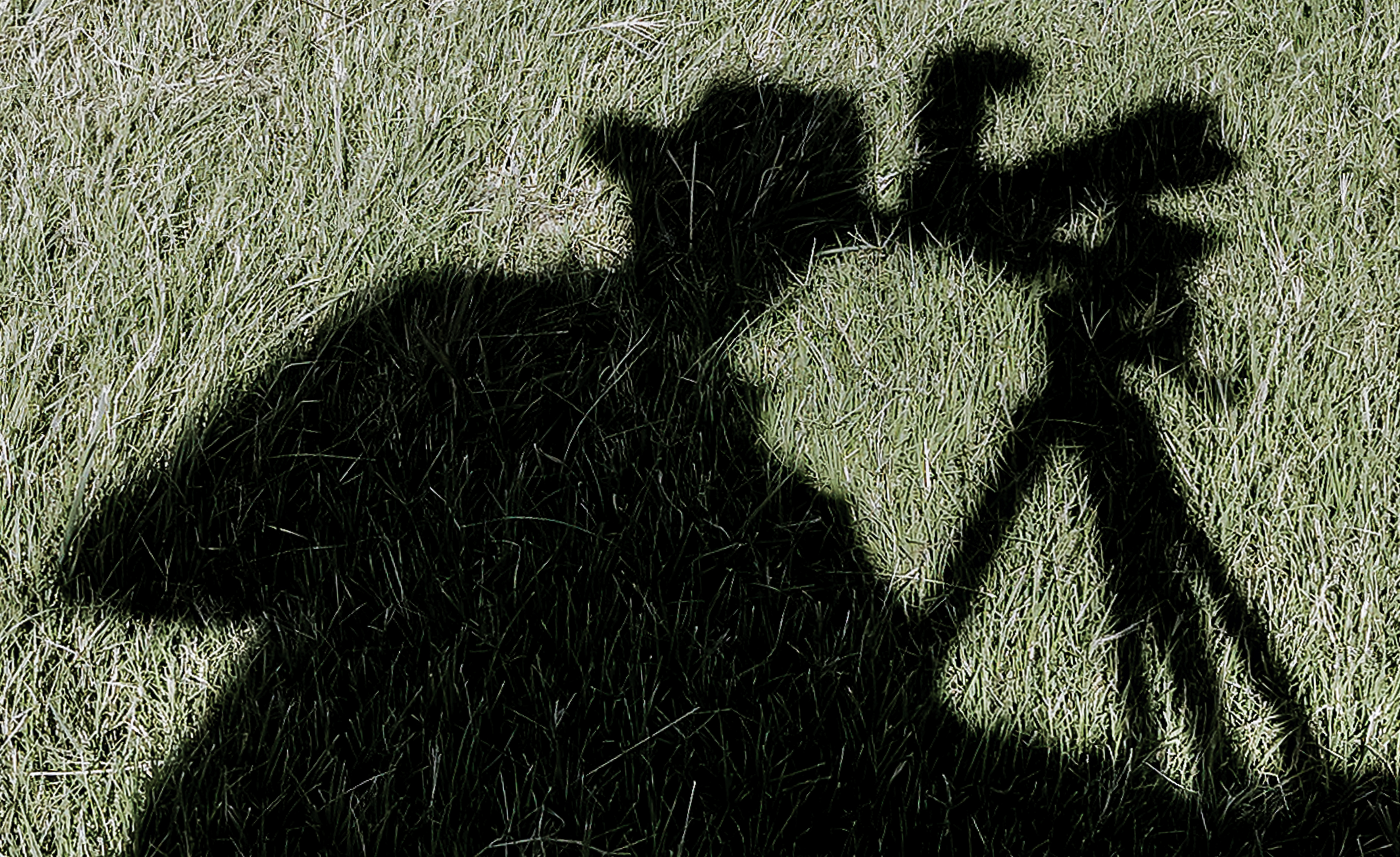 Workflow Process – Cliff McKenzie
Not Processing Software
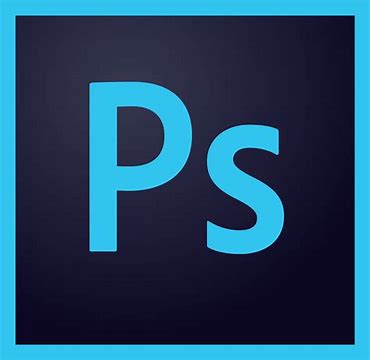 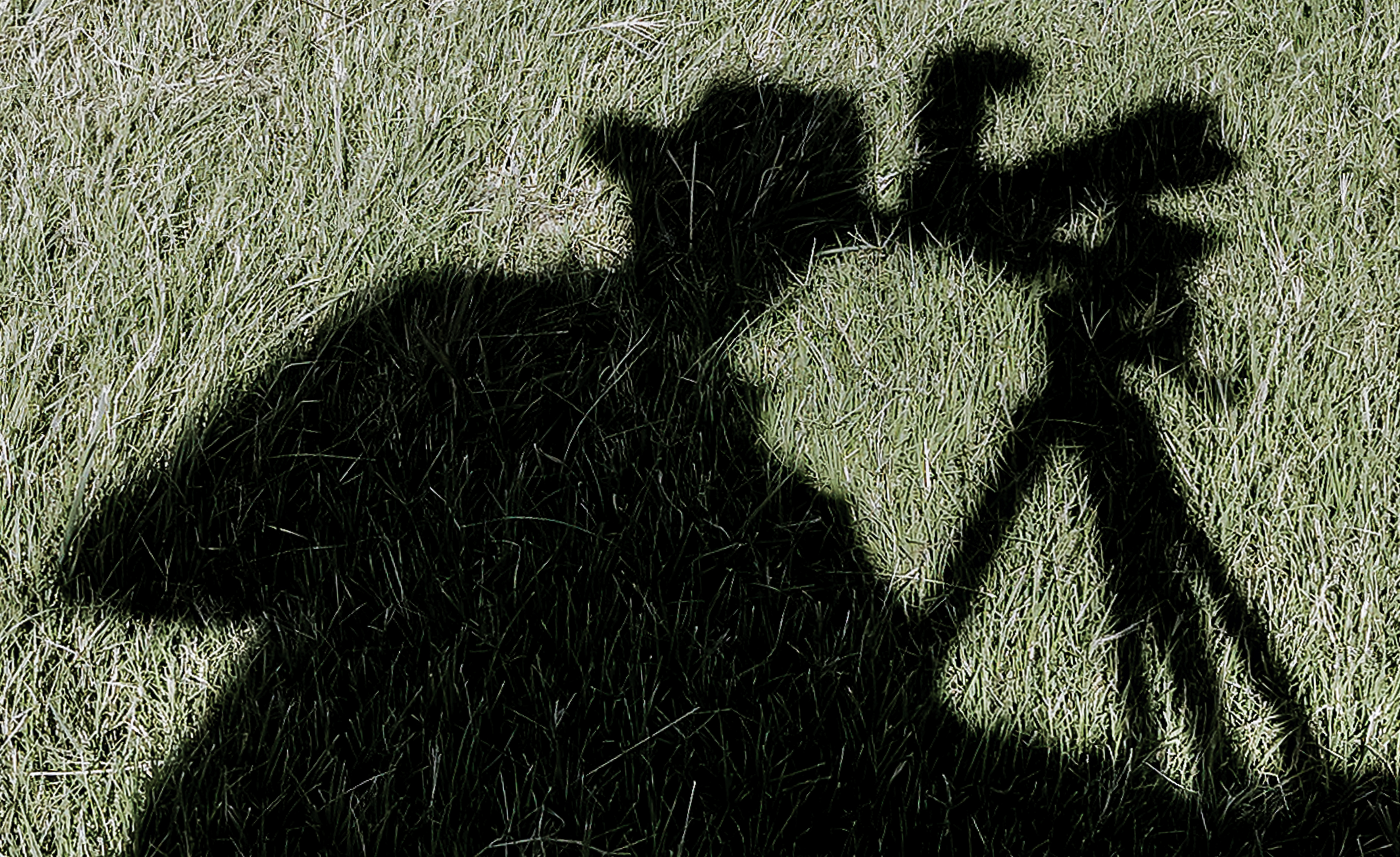 Workflow Process – Cliff McKenzie
Not Processing Software
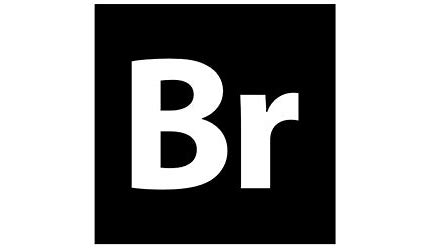 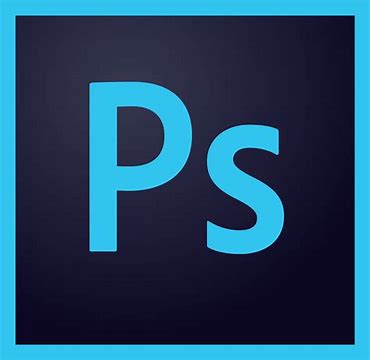 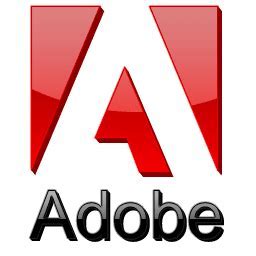 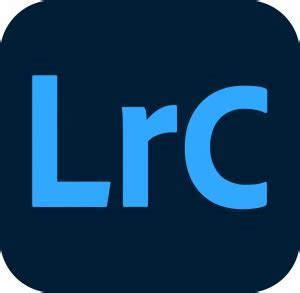 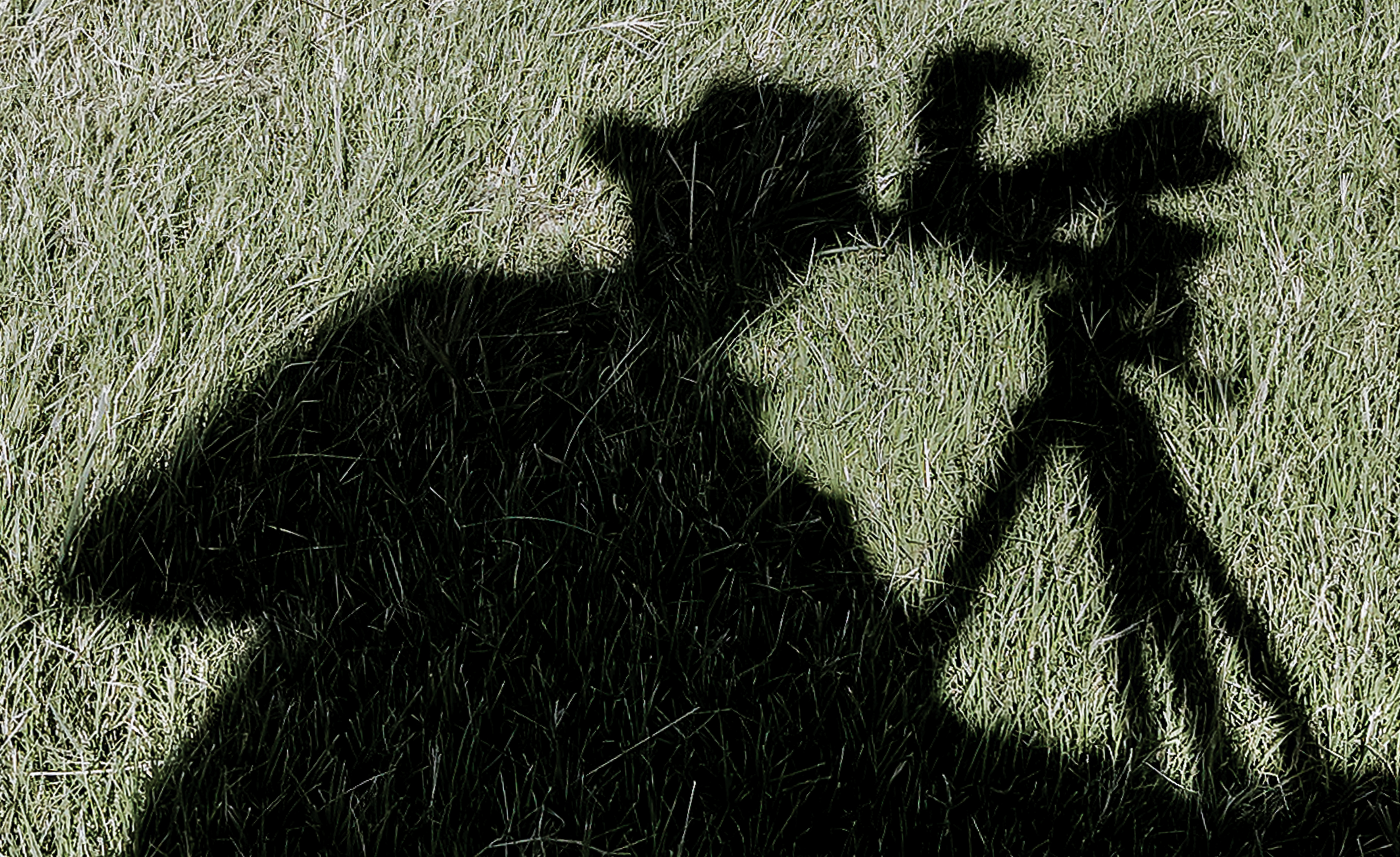 Workflow Process – Cliff McKenzie
Pixel Editing
VS
Parametric Editing
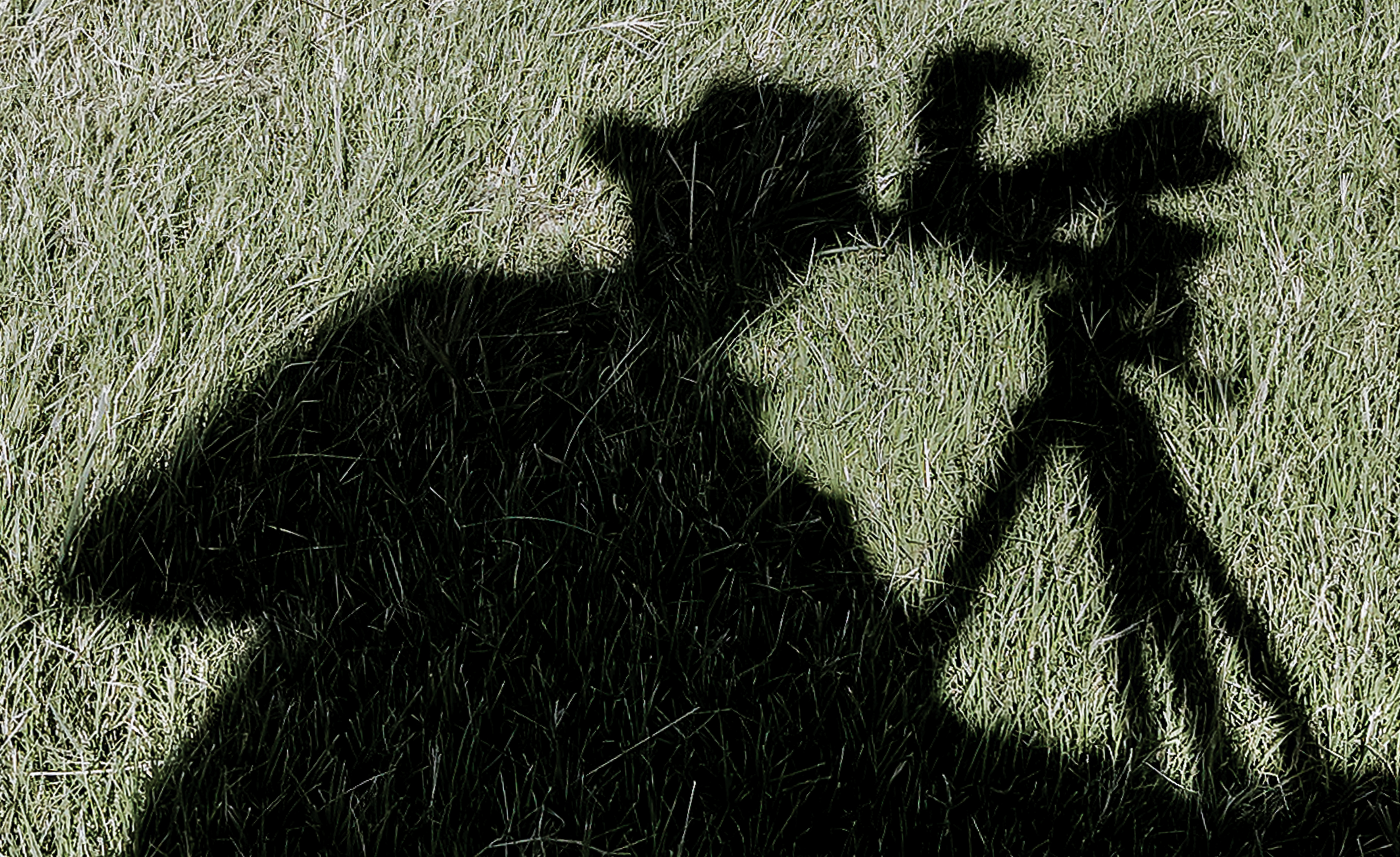 Workflow Process – Cliff McKenzie
Importing
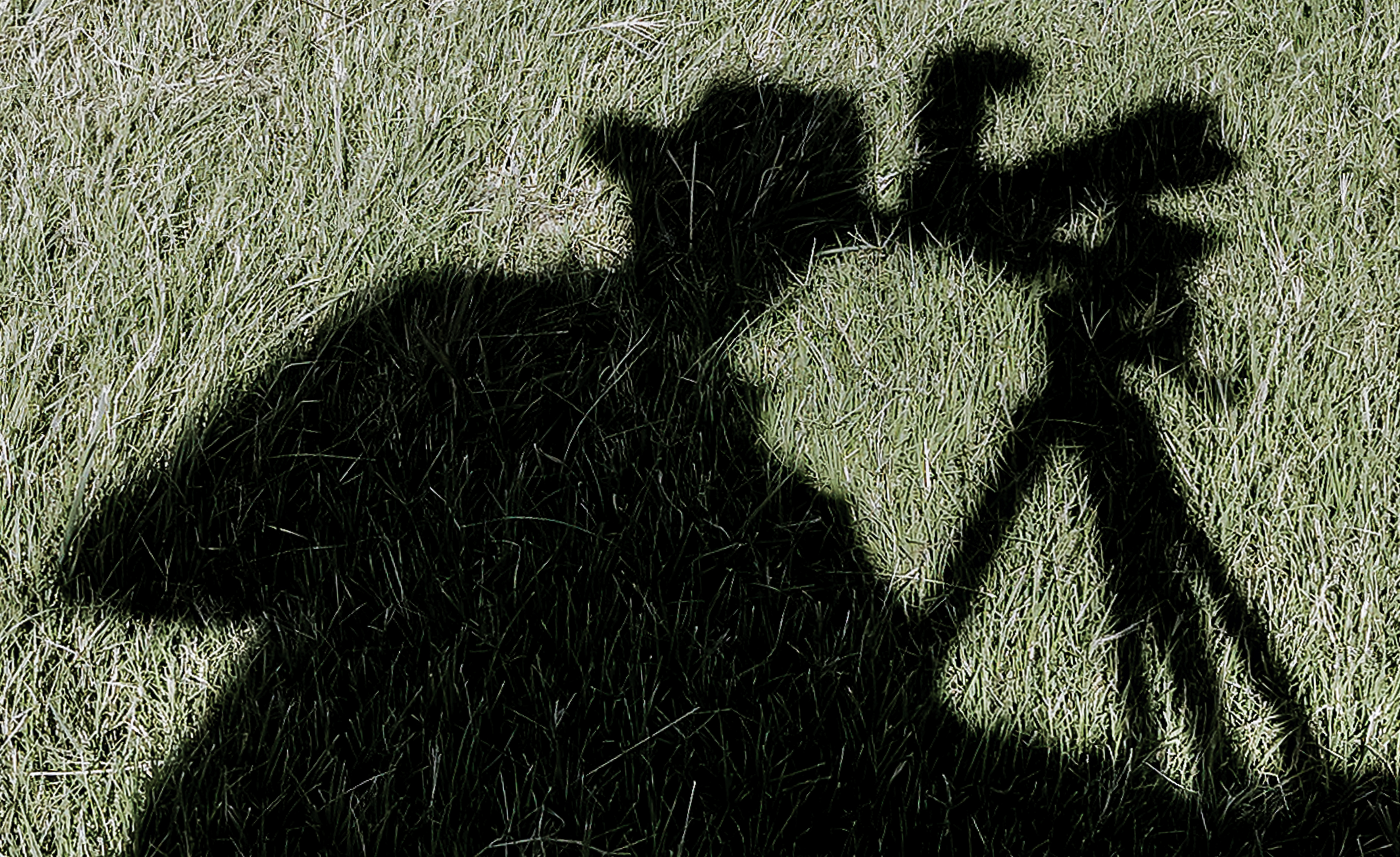 Workflow Process – Cliff McKenzie
Importing
Six Folders
All You Need
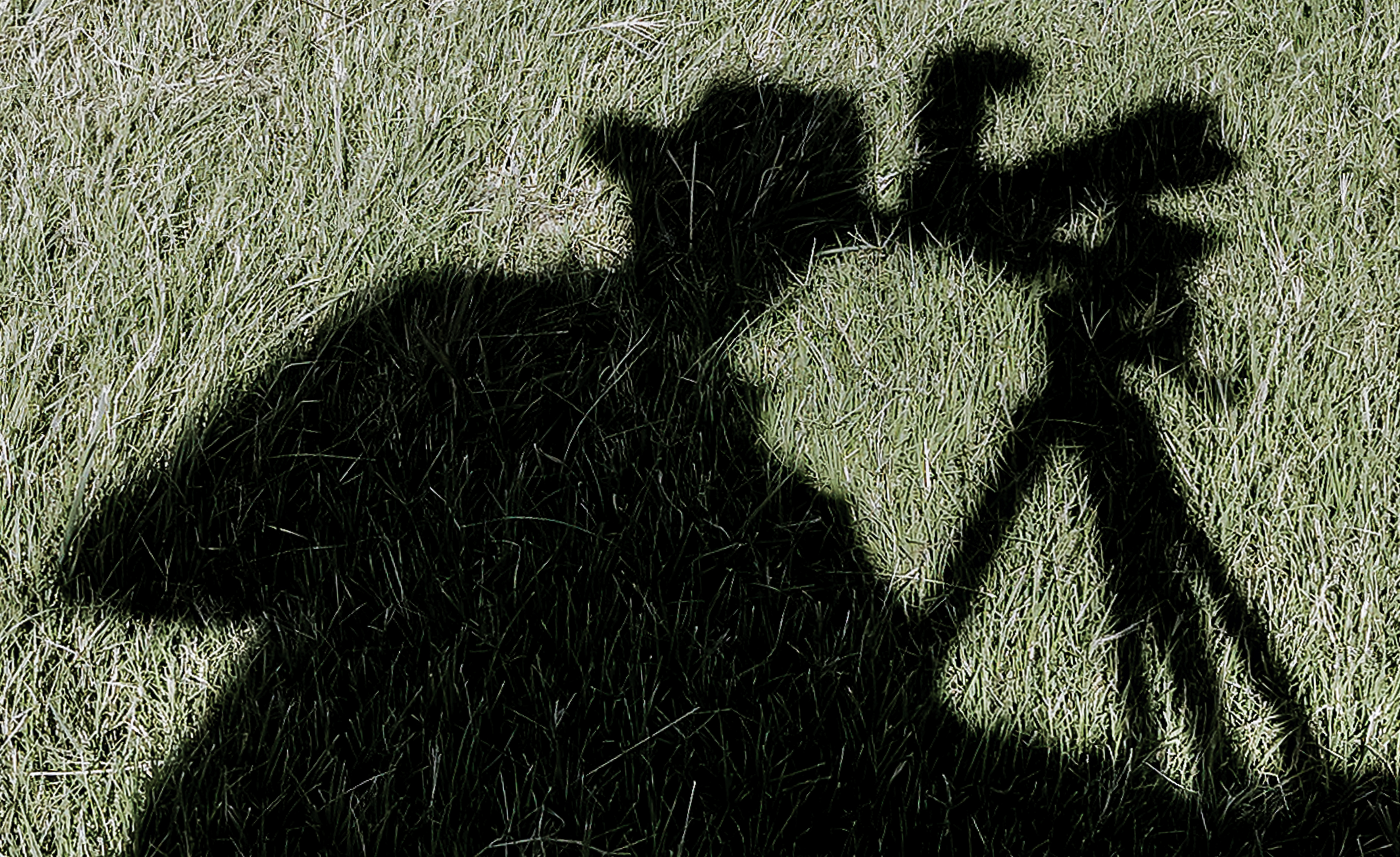 Workflow Process – Cliff McKenzie
Importing
Example
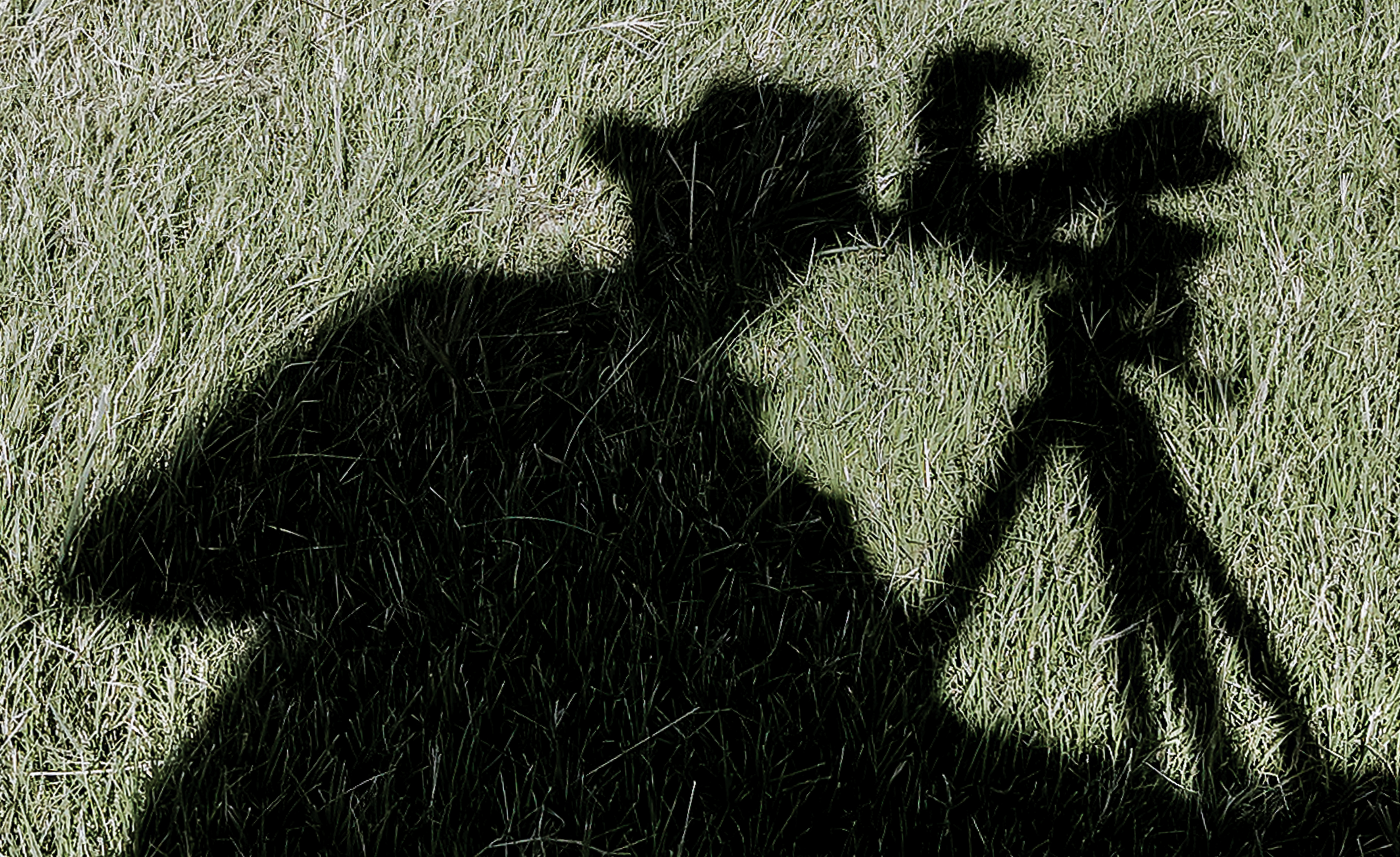 Workflow Process – Cliff McKenzie
Library Module
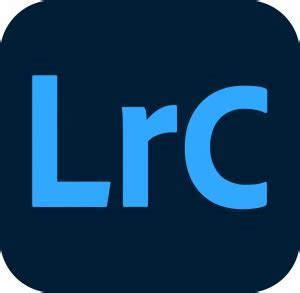 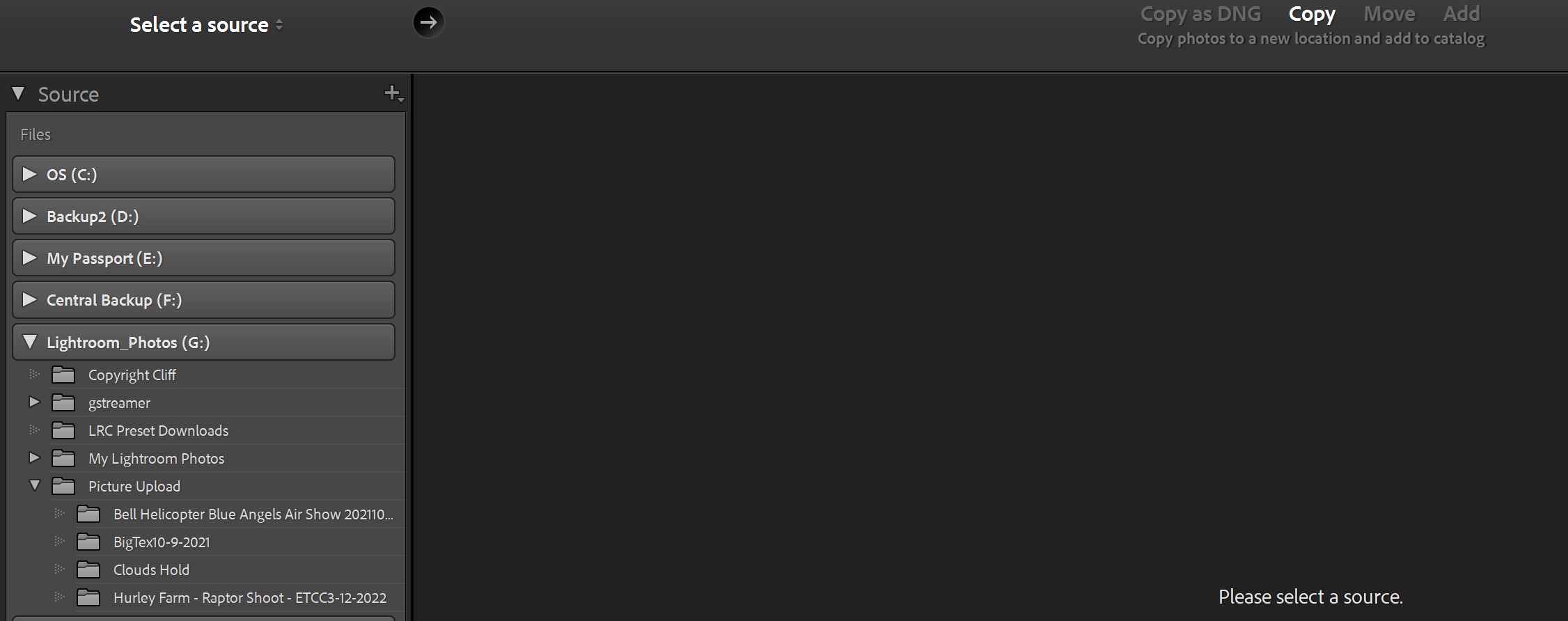 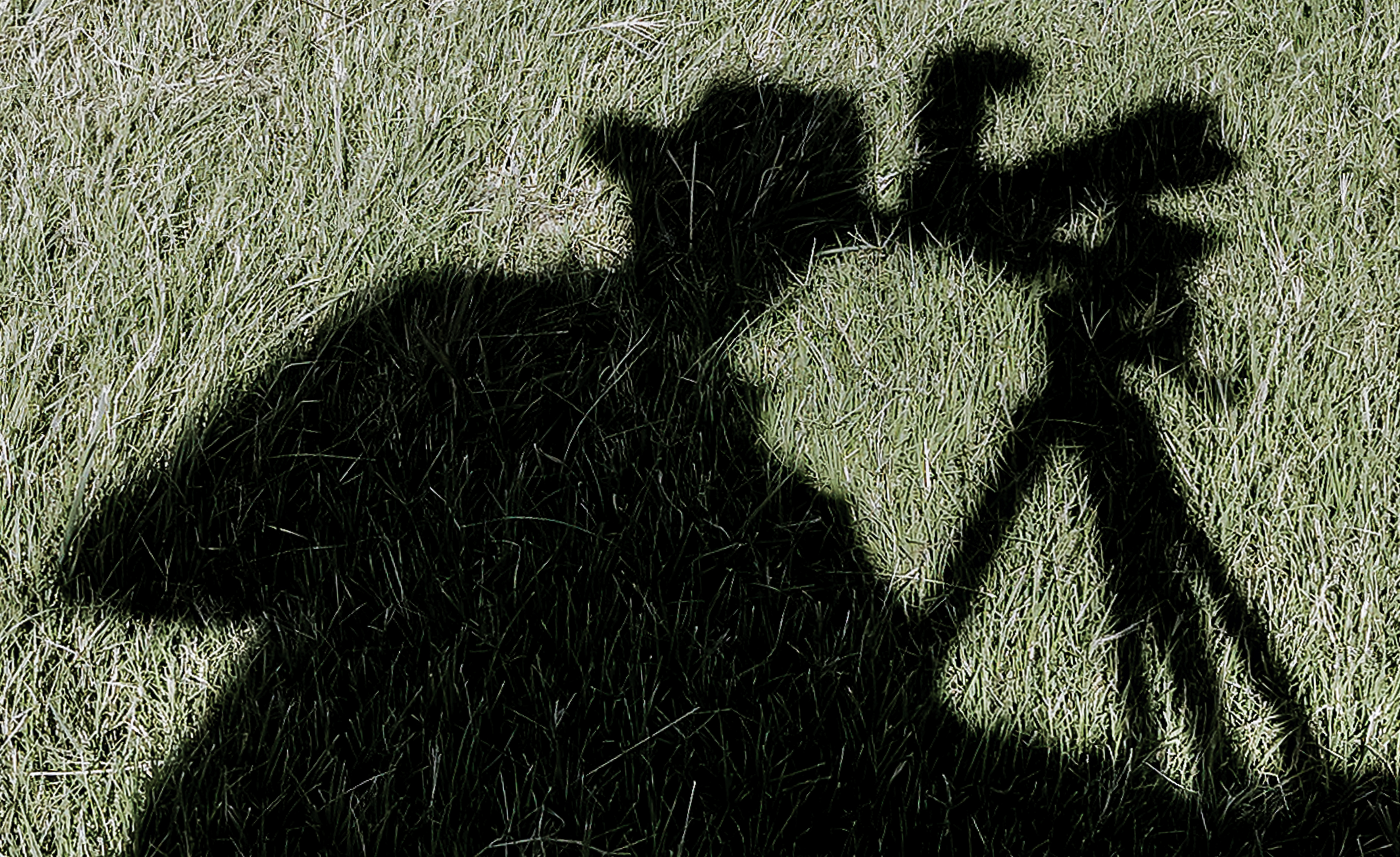 Workflow Process – Cliff McKenzie
Library Module
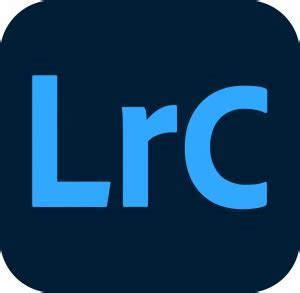 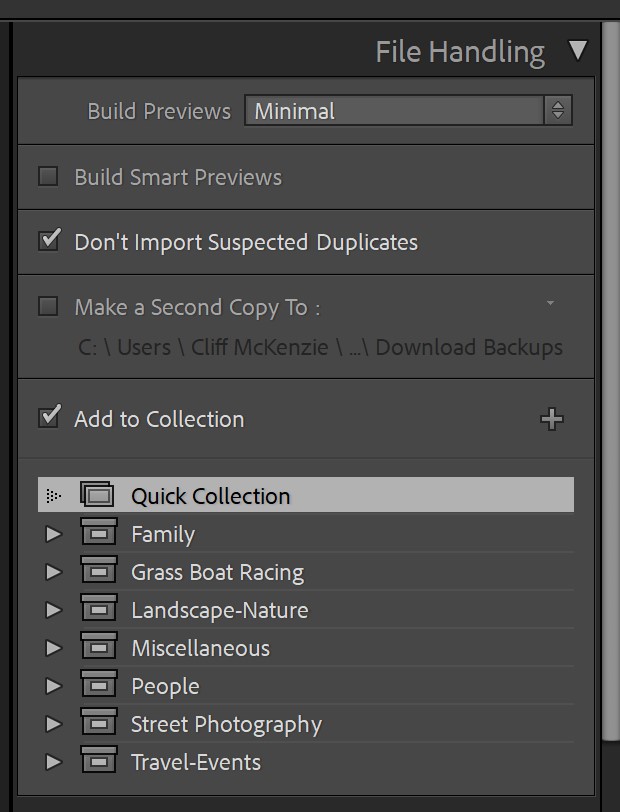 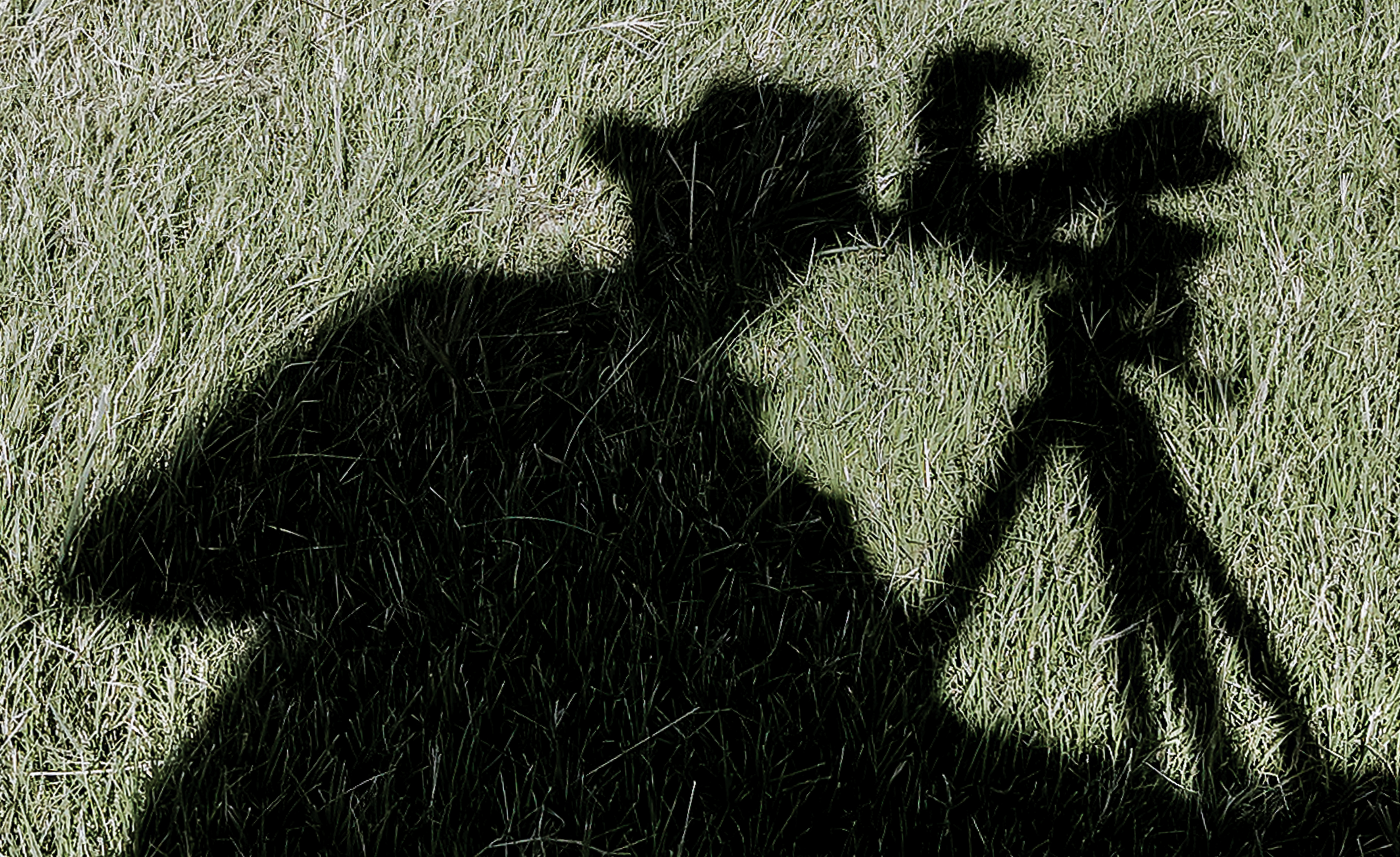 Workflow Process – Cliff McKenzie
Library Module
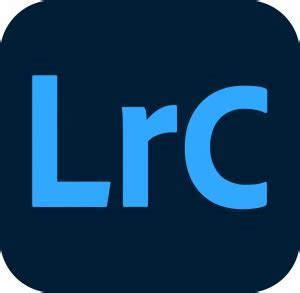 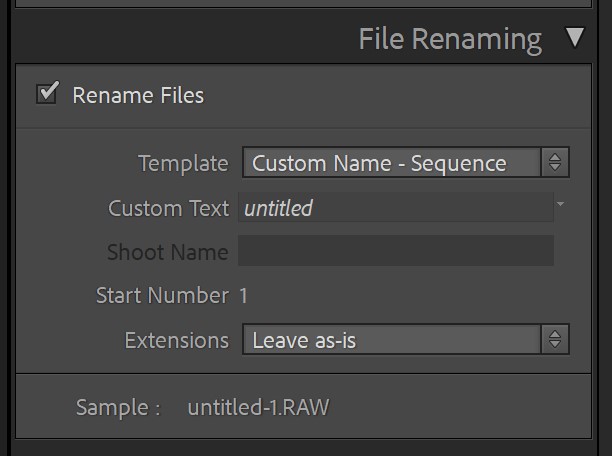 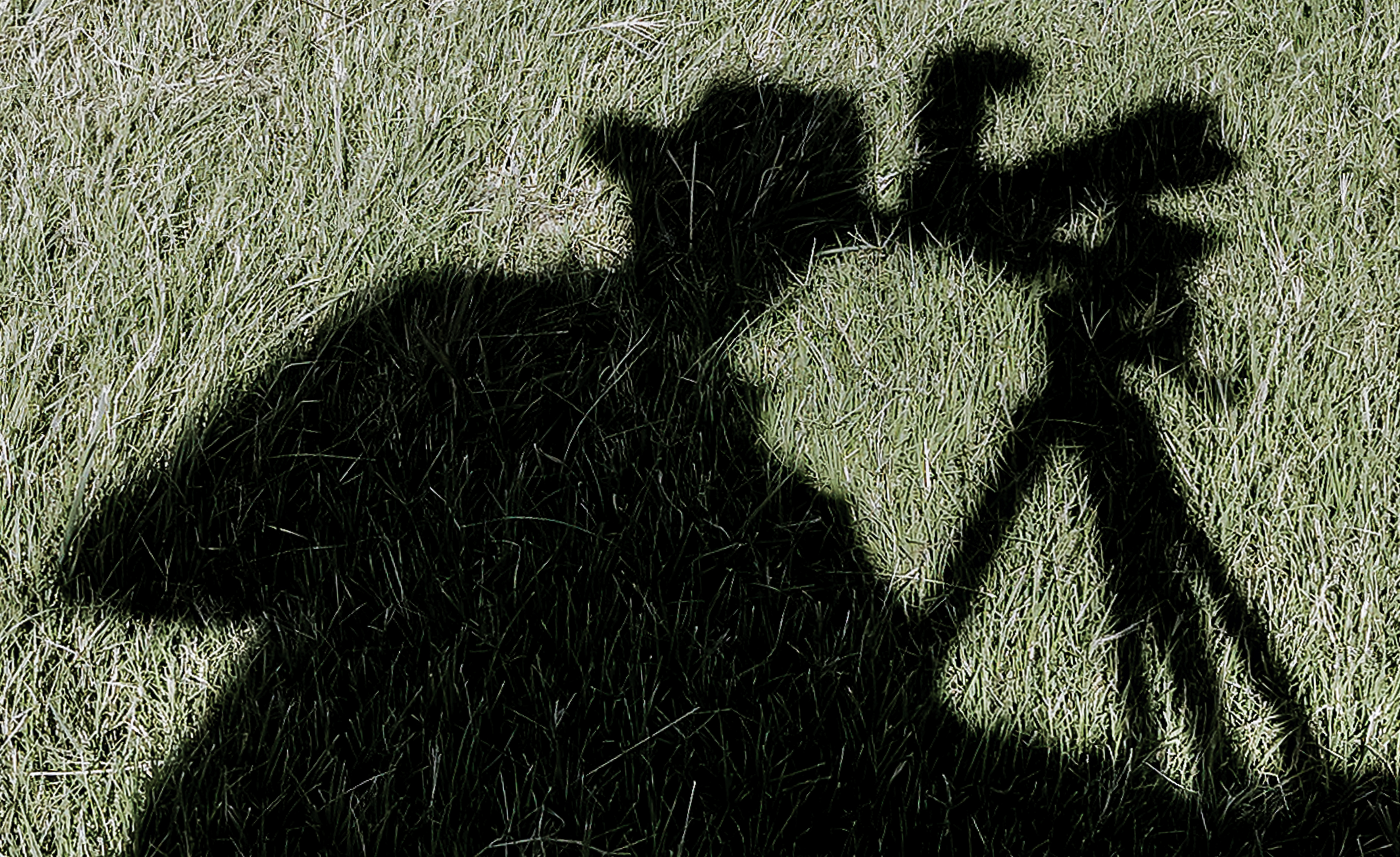 Workflow Process – Cliff McKenzie
Library Module
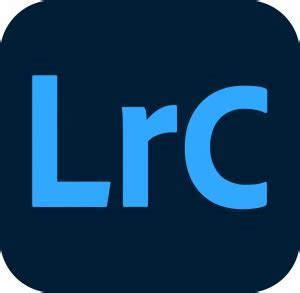 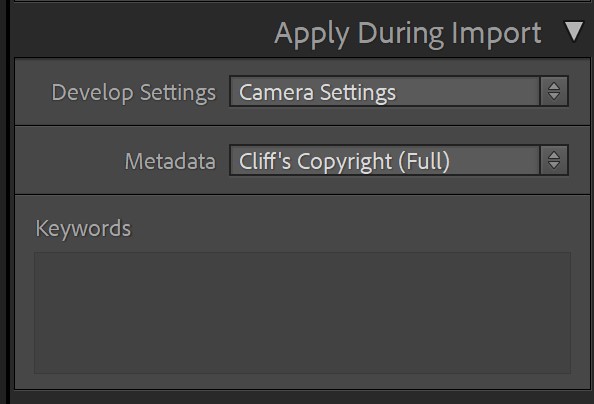 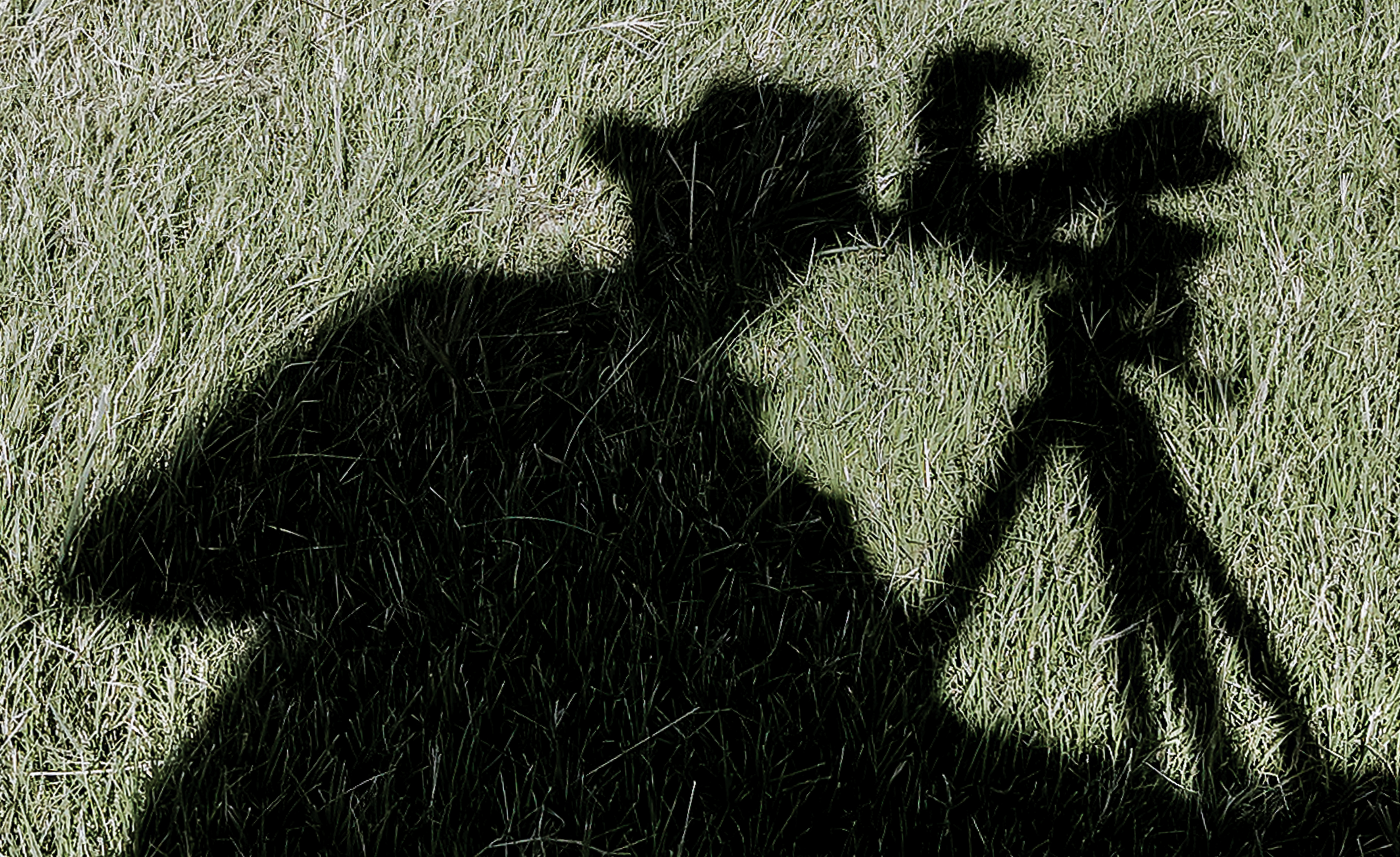 Workflow Process – Cliff McKenzie
Library Module
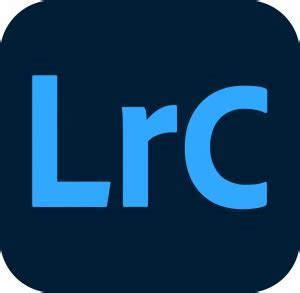 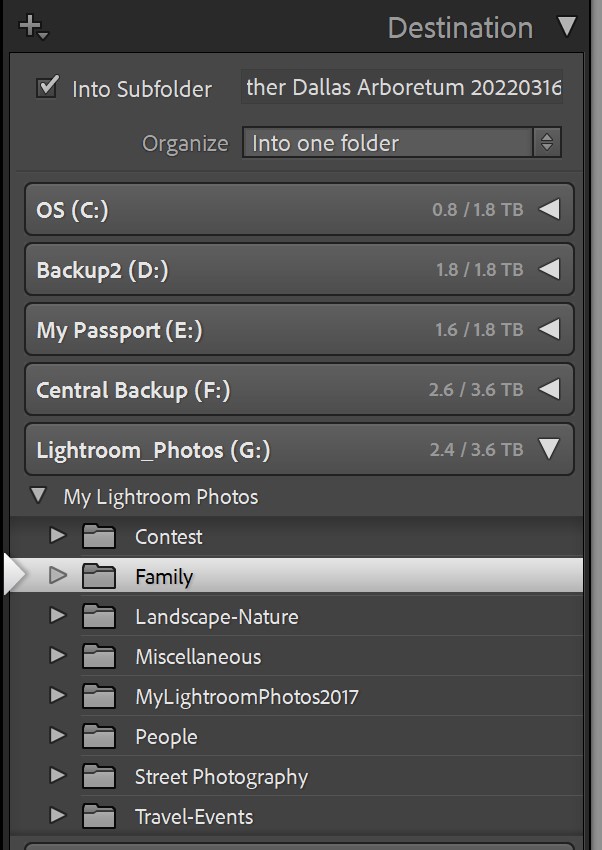 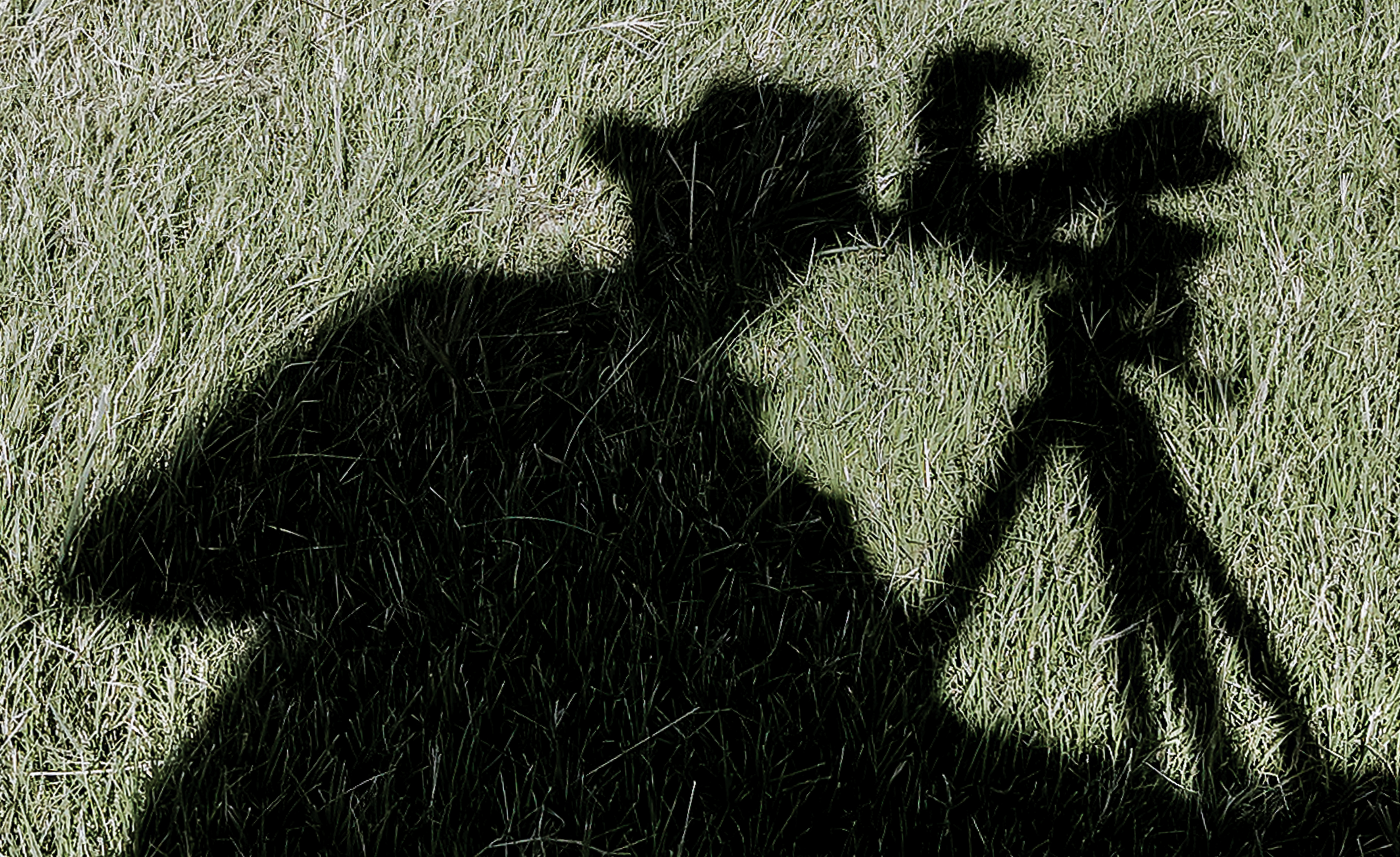 Workflow Process – Cliff McKenzie
Collections
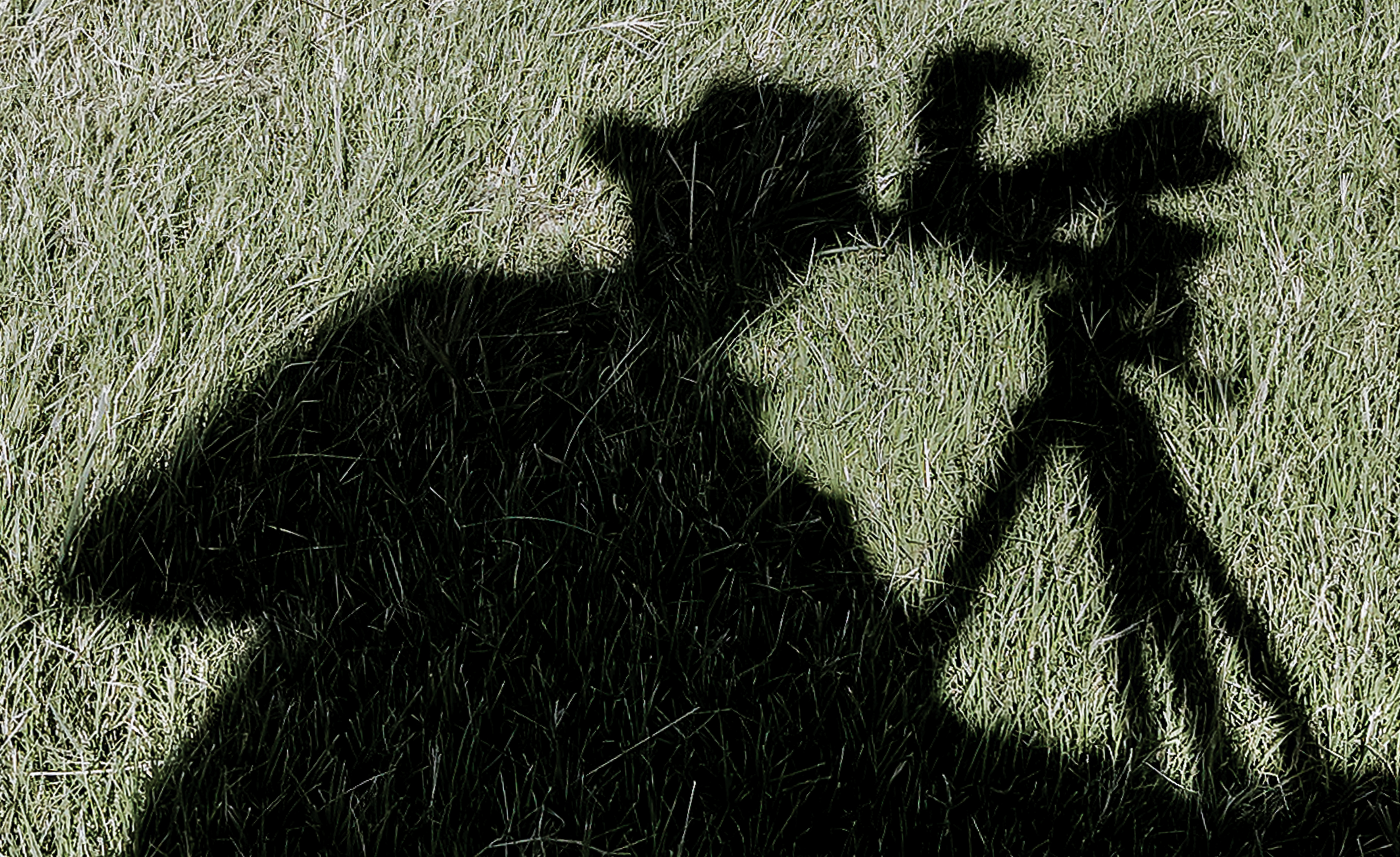 Workflow Process – Cliff McKenzie
First…
IF Other Than Adobe Software is to be Used
Develop
Profile – Correct?
White Balance - Select
Detail – Sharpening Amount 0
Lens Correction - Enable
Then What?
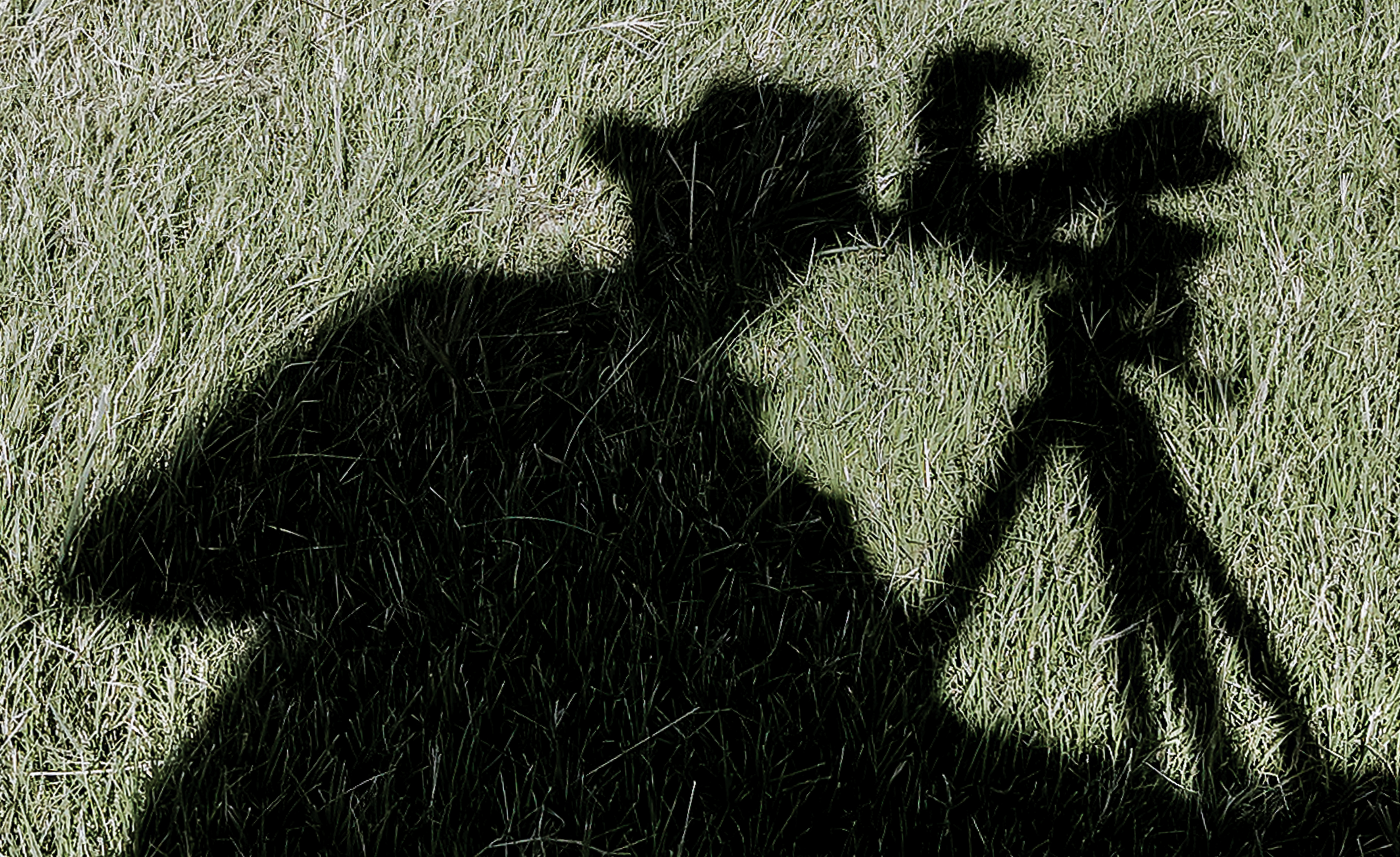 Workflow Process – Cliff McKenzie
Develop Module
Crop
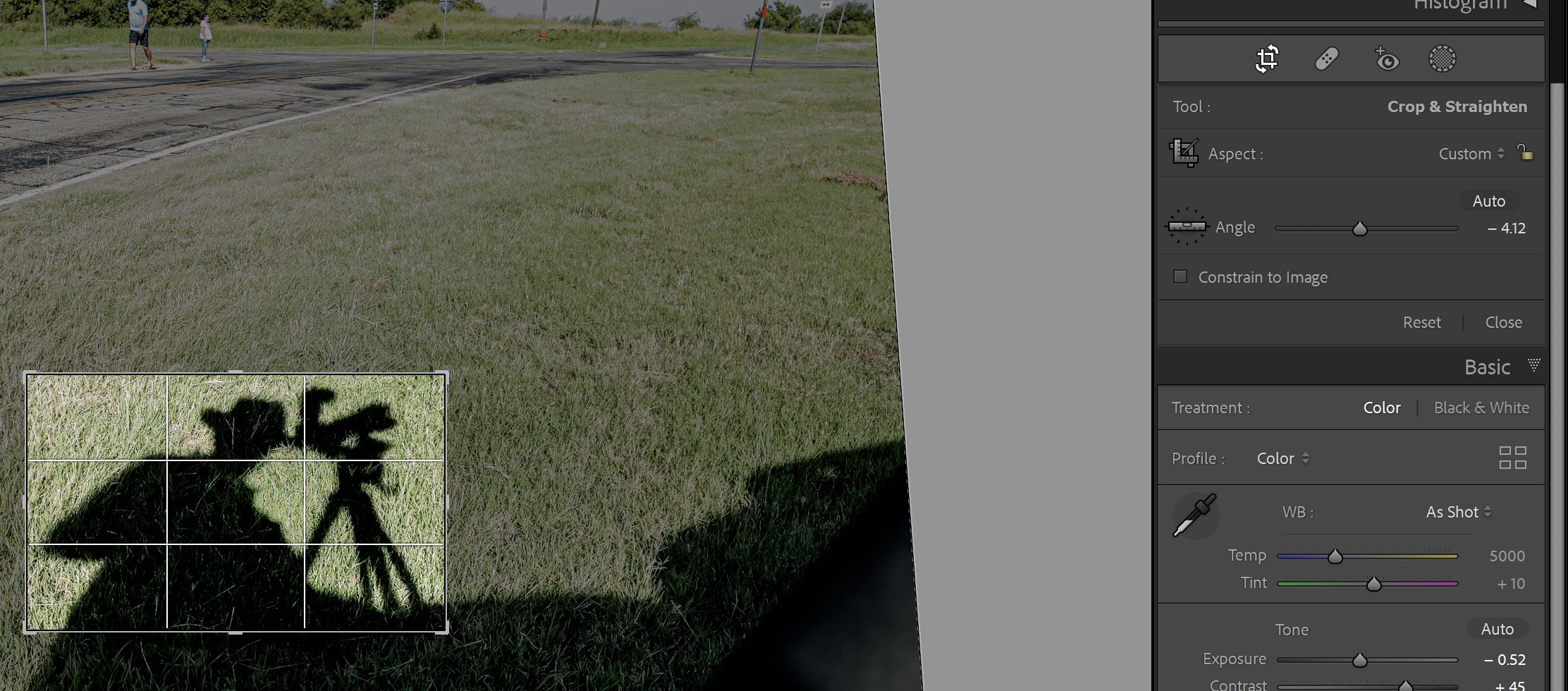 Develop
Level
Crop
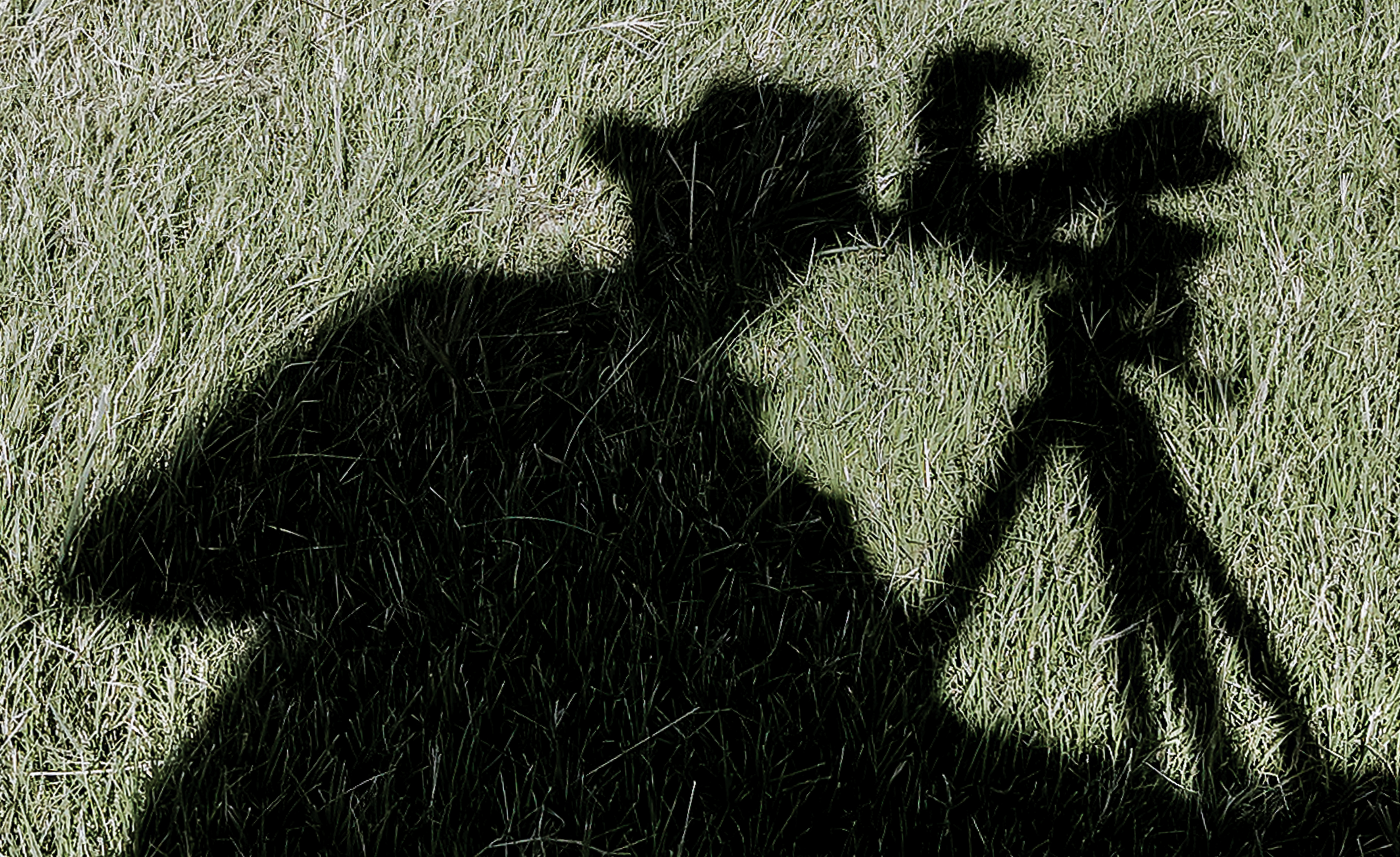 Workflow Process – Cliff McKenzie
Develop Module
Develop
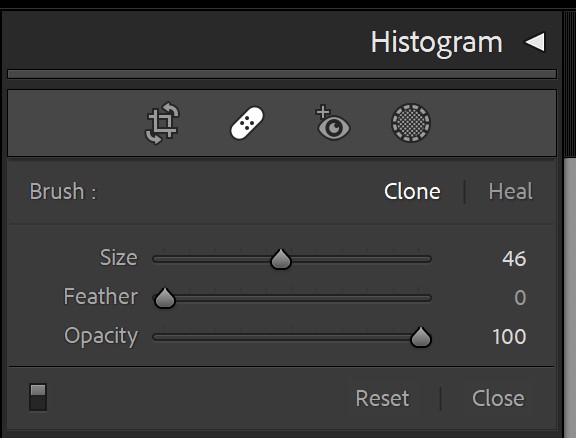 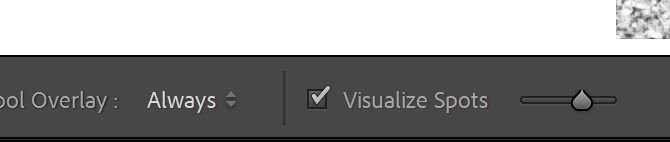 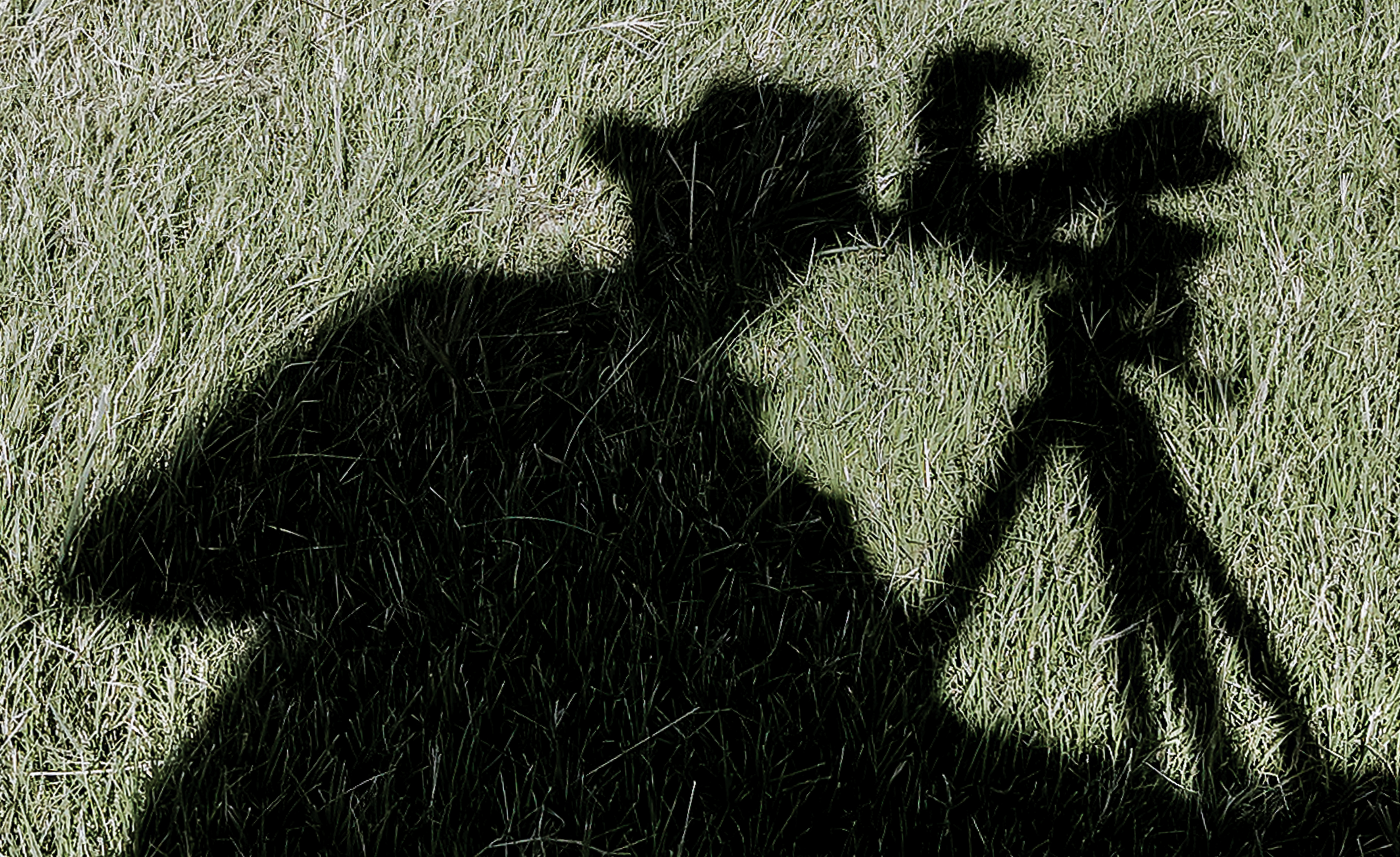 Workflow Process – Cliff McKenzie
Develop Module
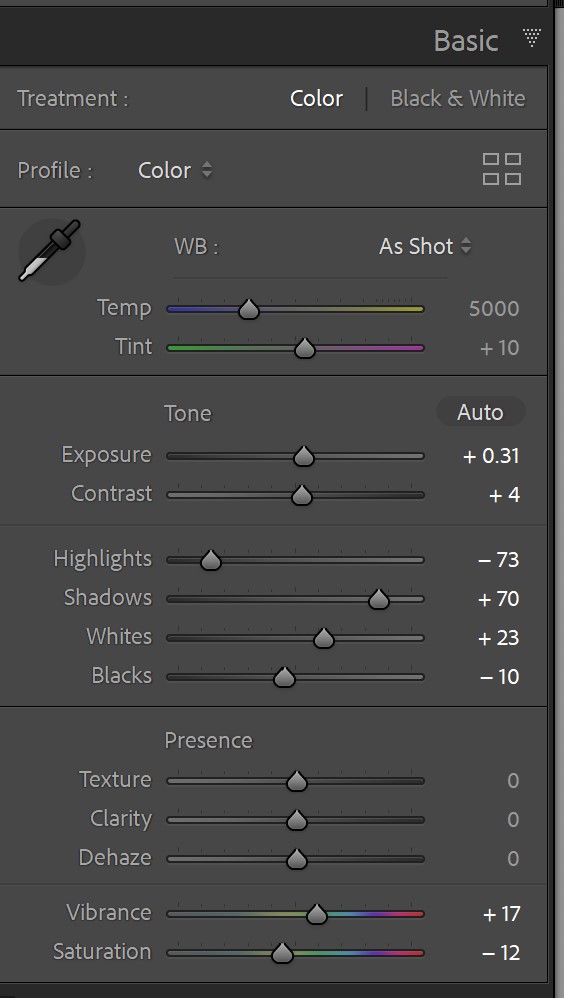 Basic
Develop
Tone
Presence
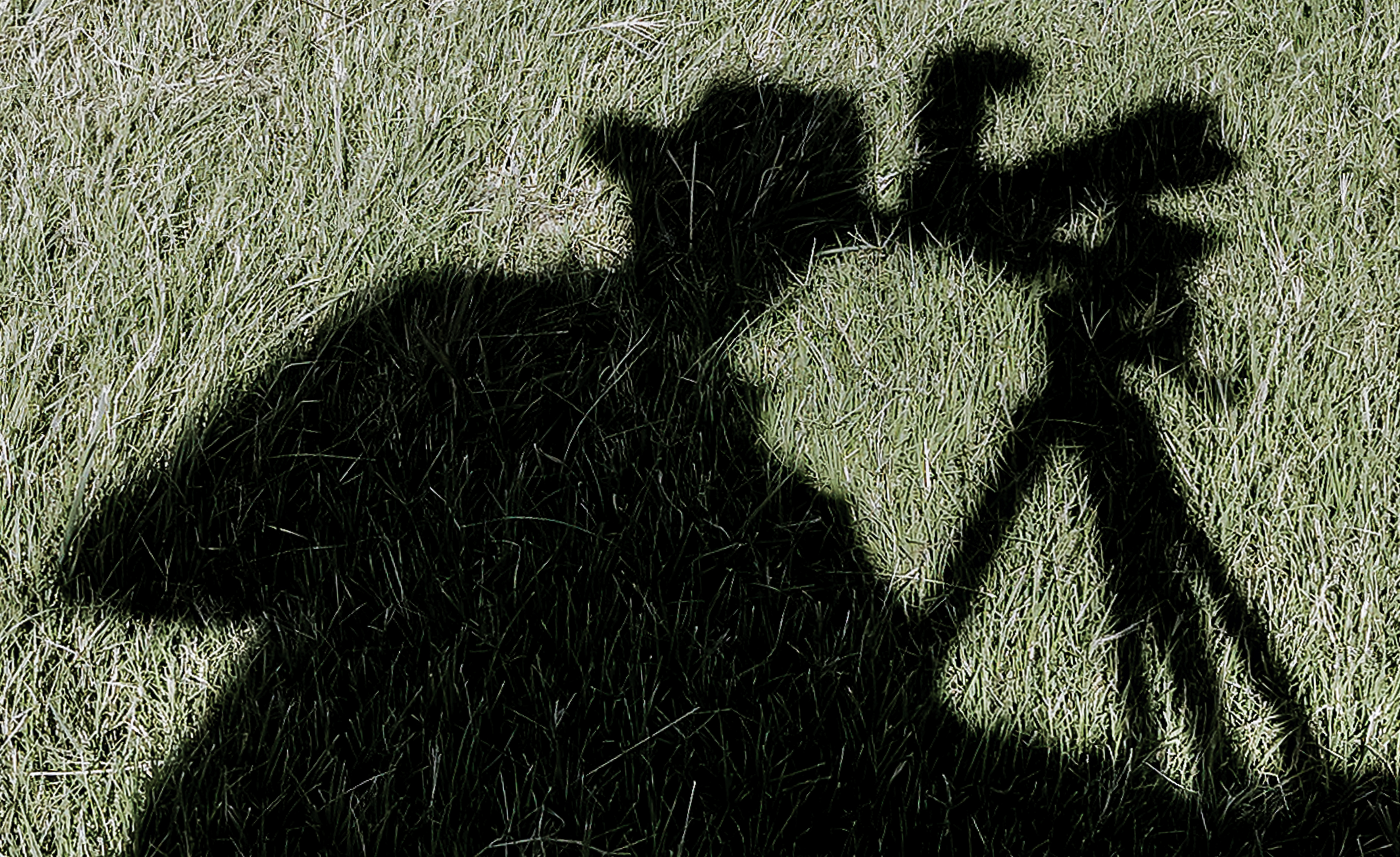 Workflow Process – Cliff McKenzie
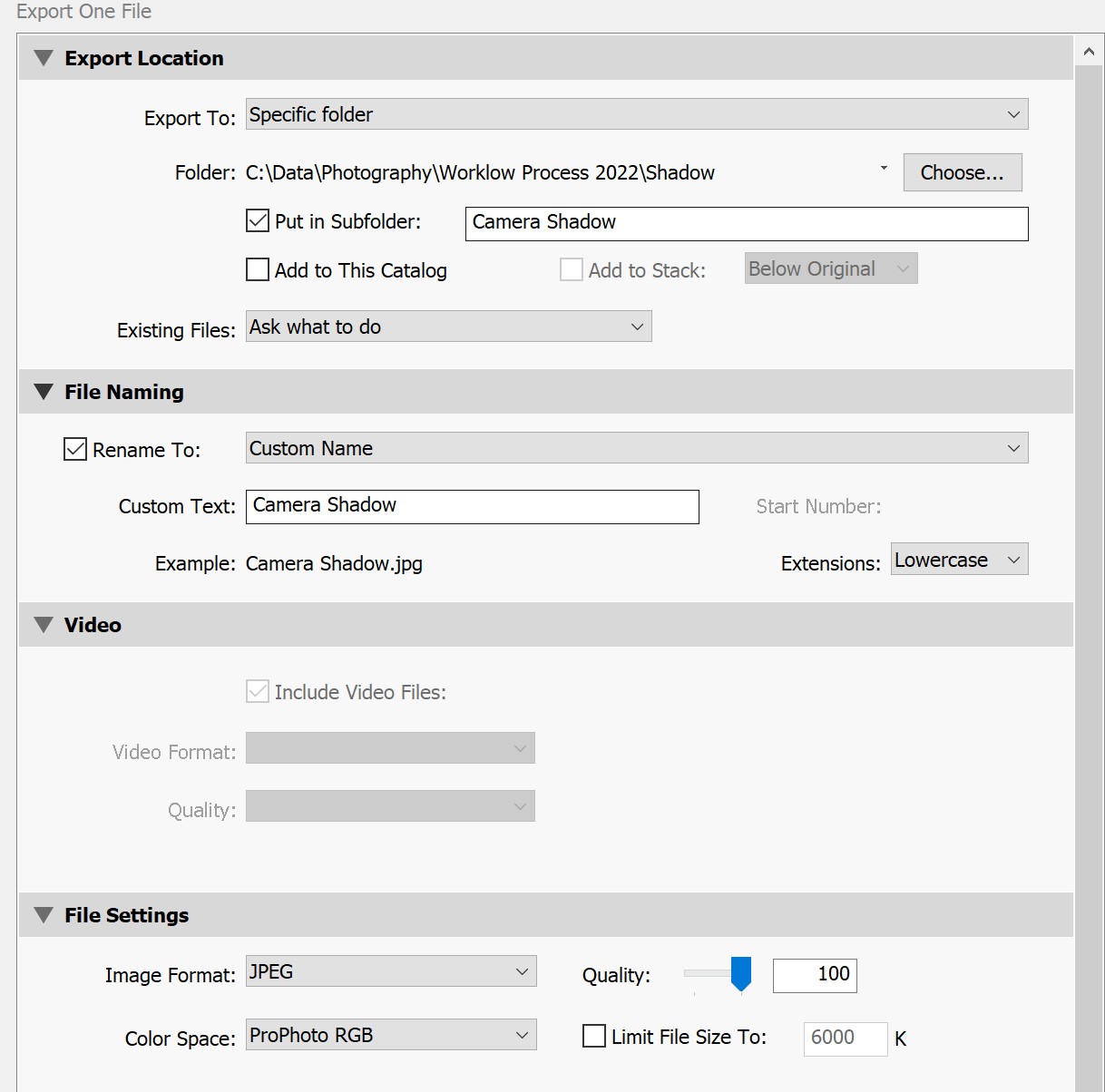 Export
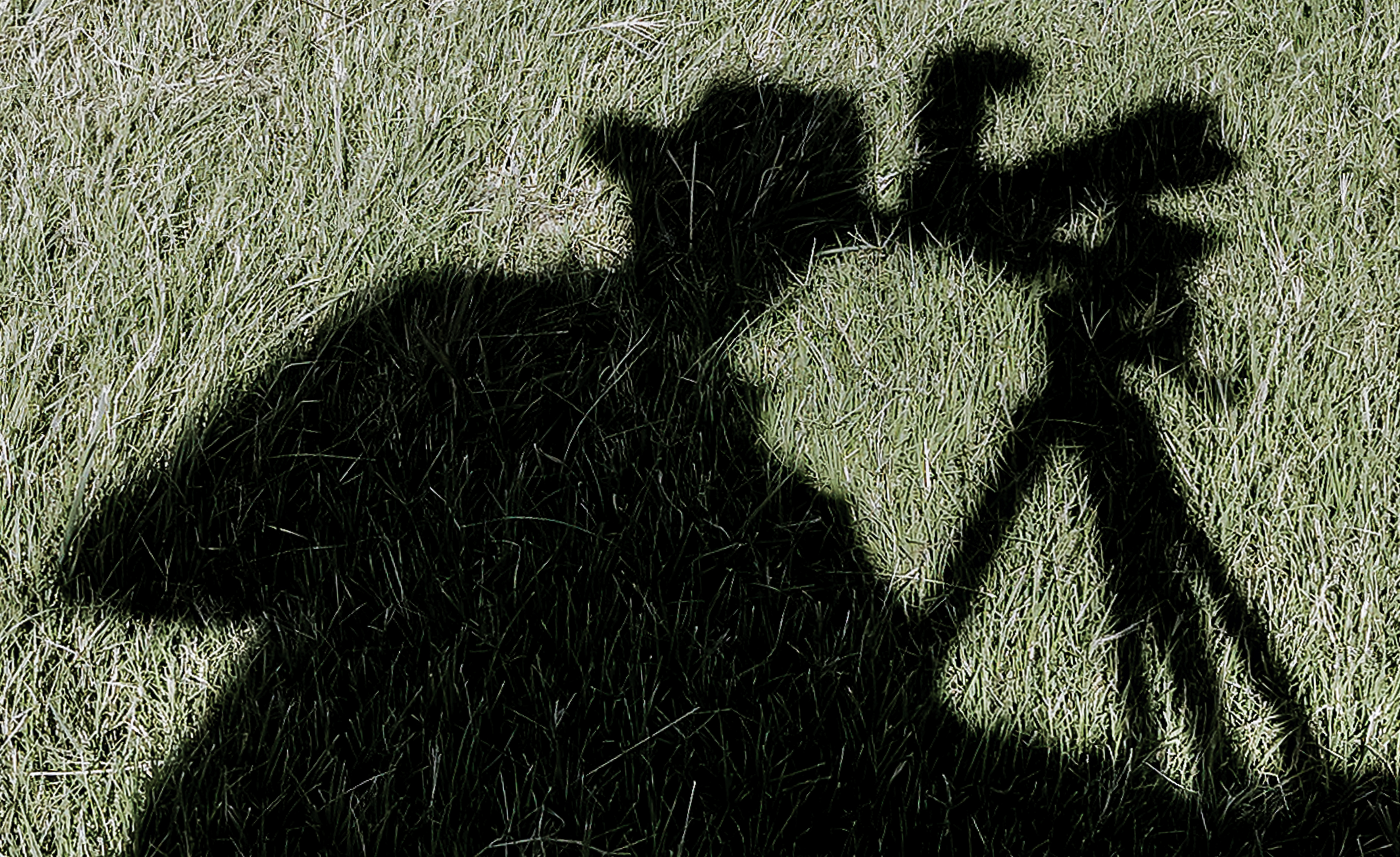 Workflow Process – Cliff McKenzie
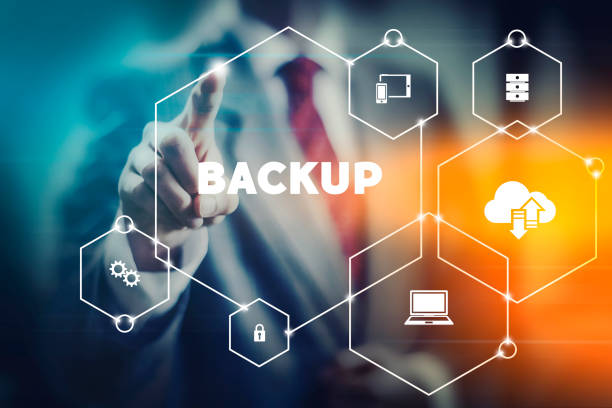 Backup
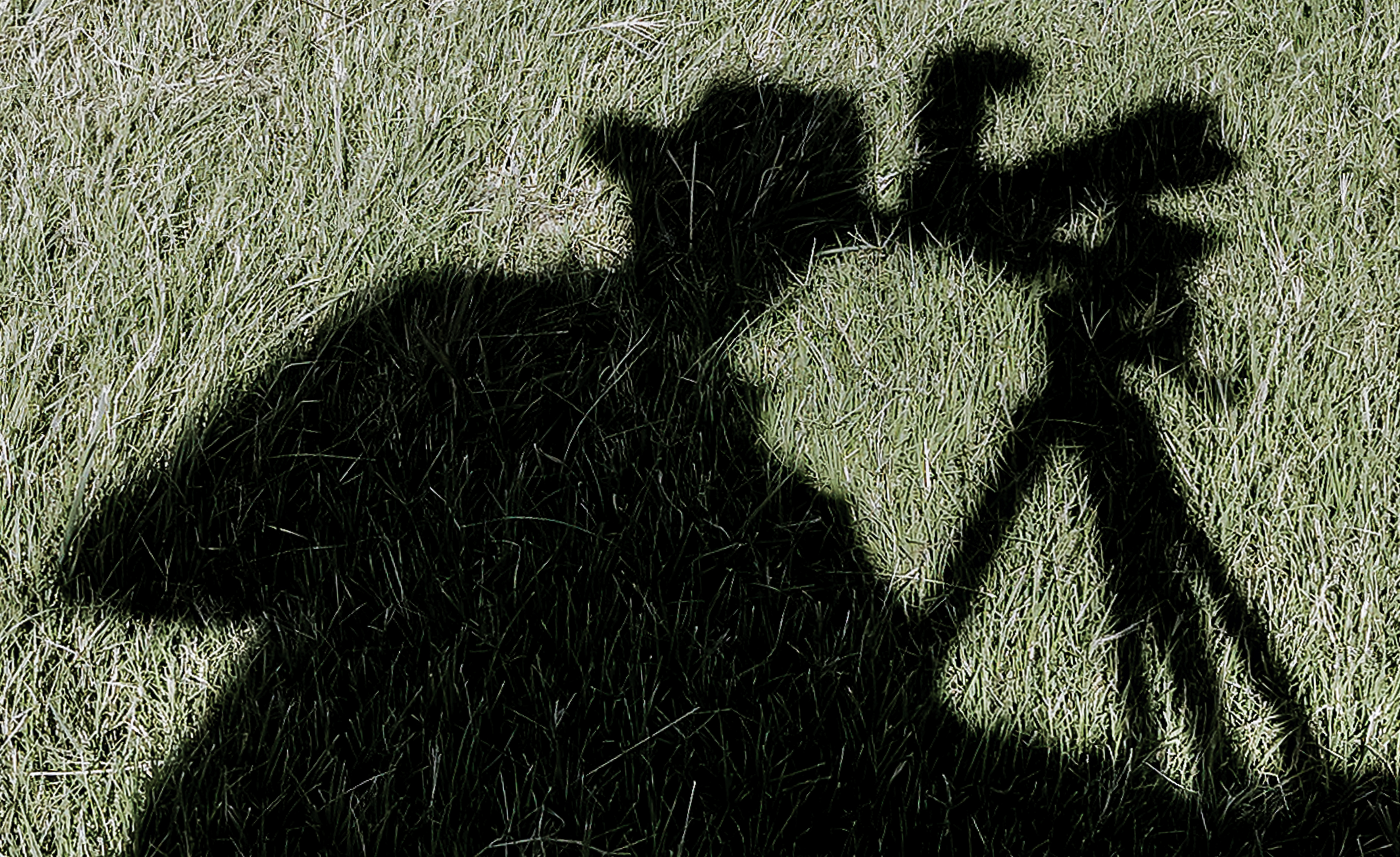 Workflow Process – Cliff McKenzie
Cliff McKenzie      LakeAthens@gmail.com
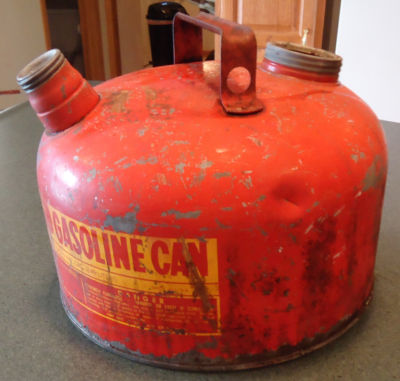 How to 
Make 
Your Own 
Gasoline 
at Home
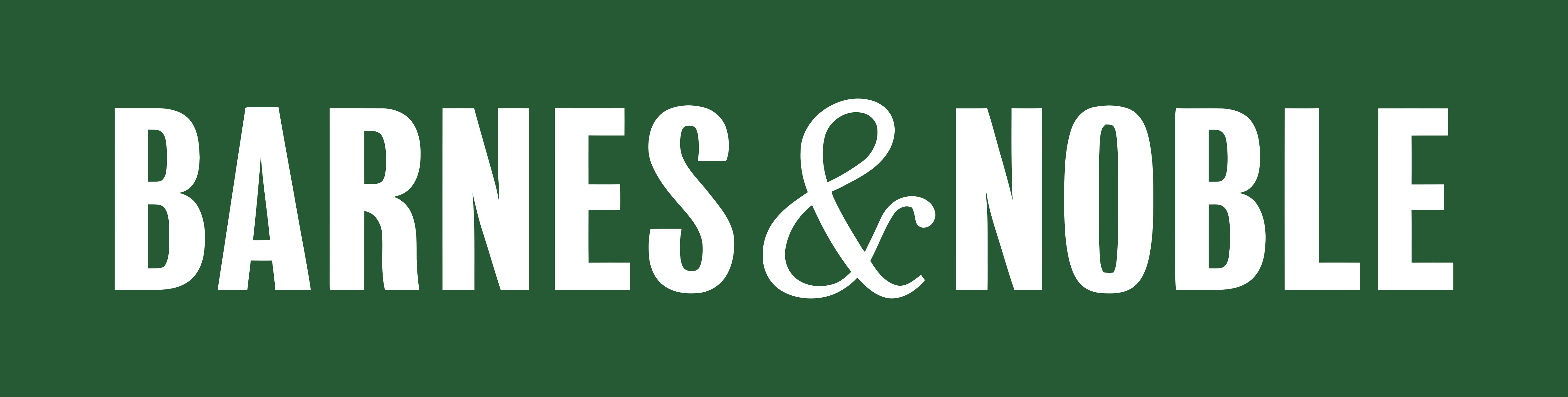 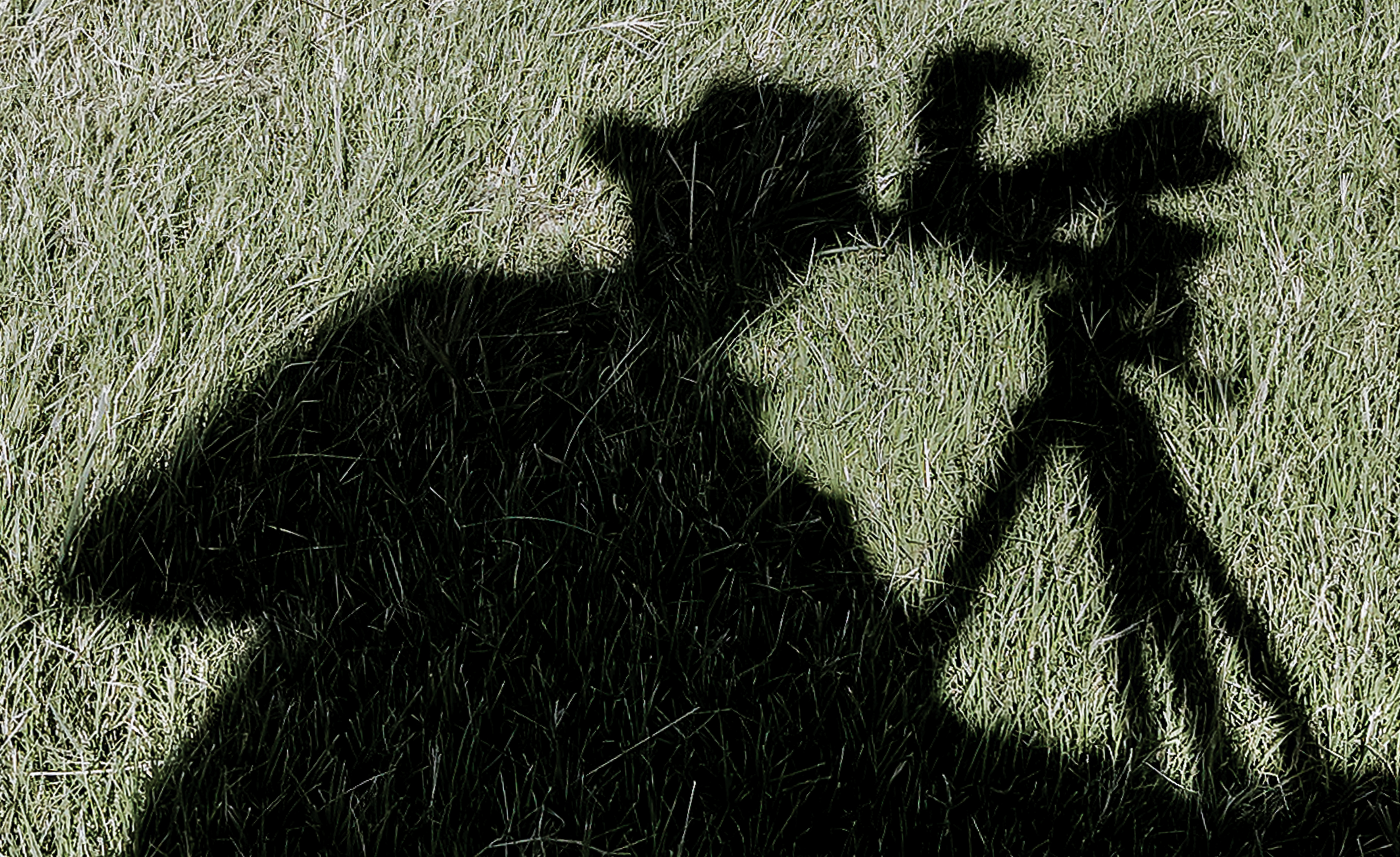 March 31, 2022